Differential Geometry Days
In honour of Luis A. Cordero
Isoparametric foliations on complex projective spaces
Miguel Domínguez Vázquez
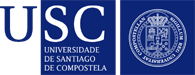 Department of Geometry and Topology
University of Santiago de Compostela
Contents
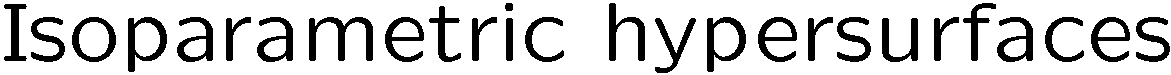 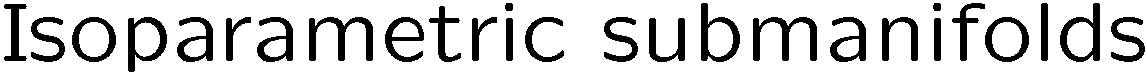 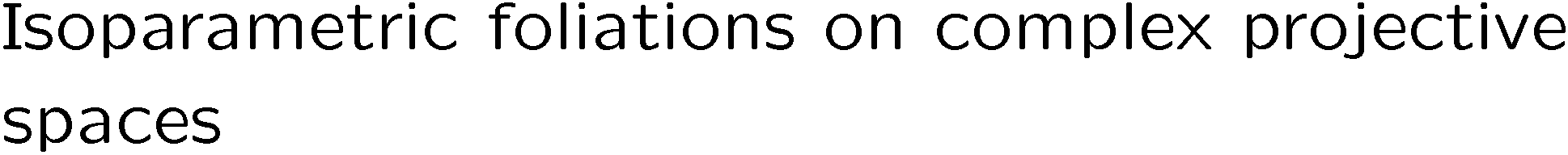 Isoparametric hypersurfaces
Isoparametric and homogeneous
hypersurfaces
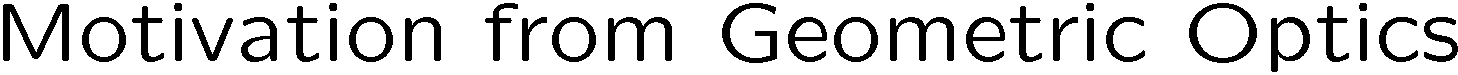 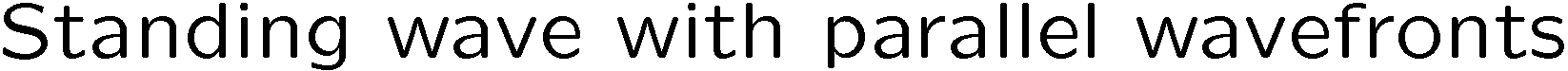 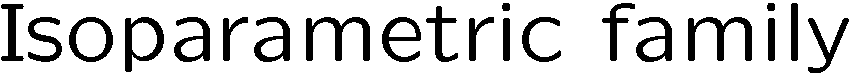 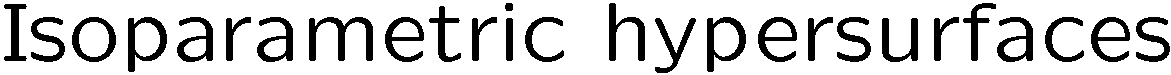 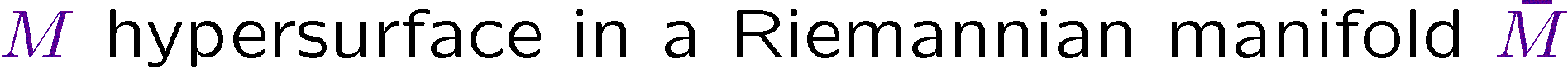 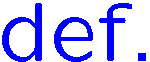 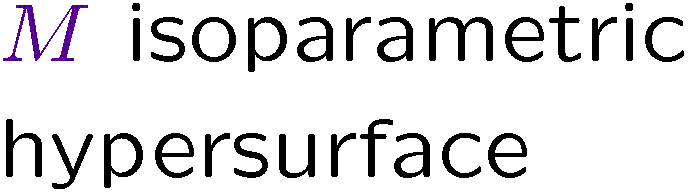 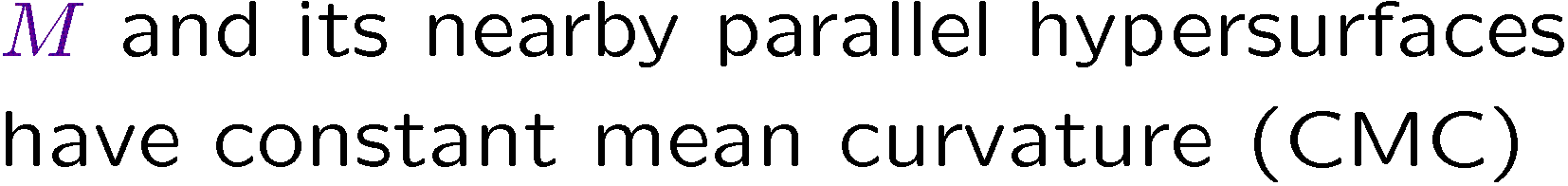 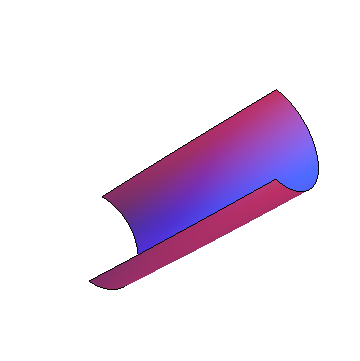 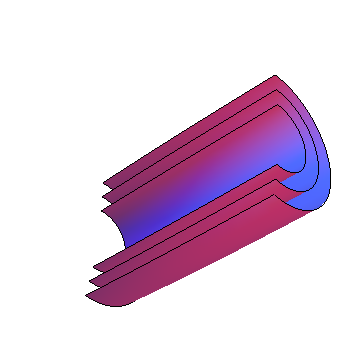 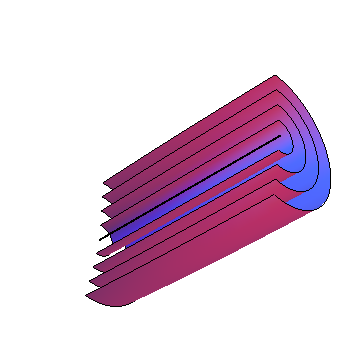 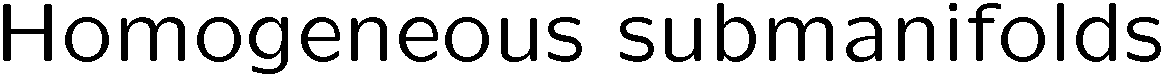 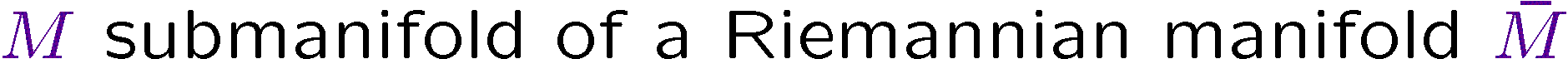 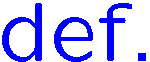 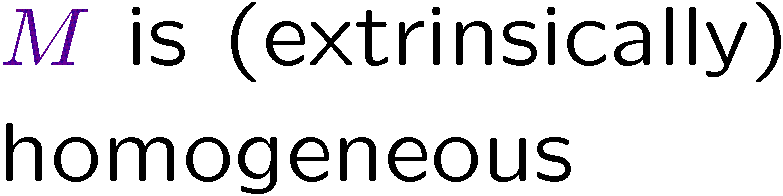 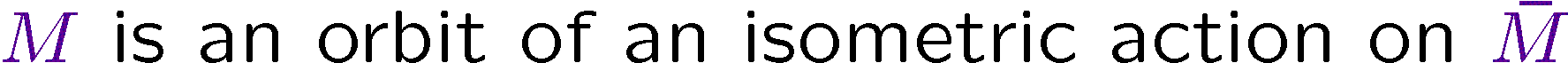 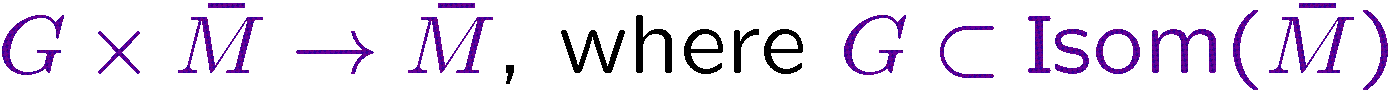 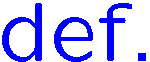 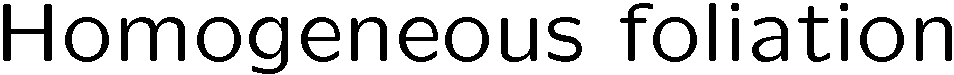 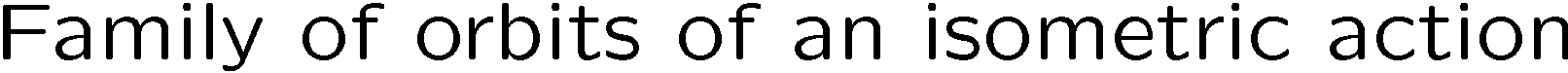 Isoparametric hypersurfaces
The classification in space forms
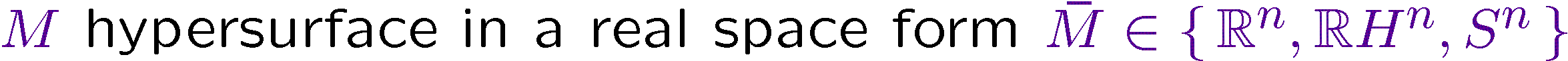 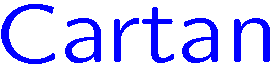 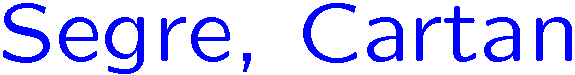 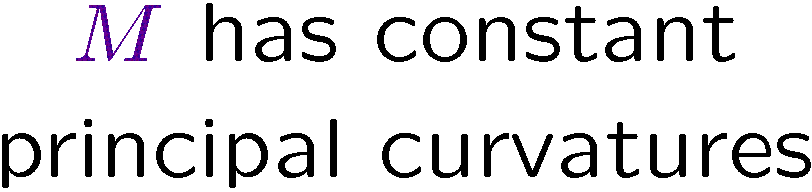 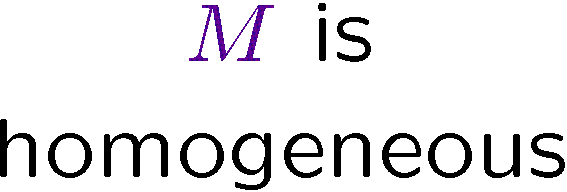 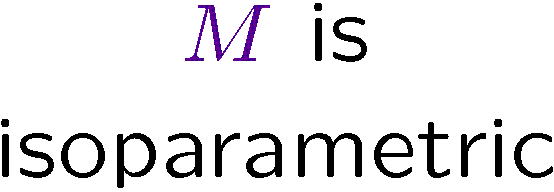 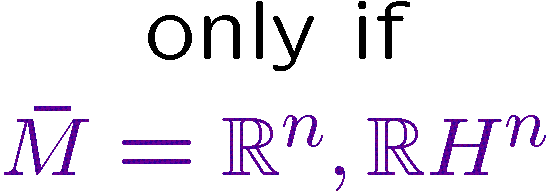 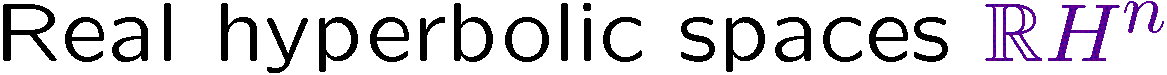 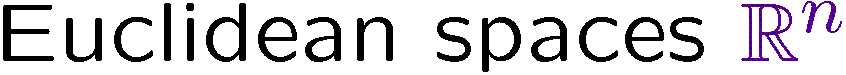 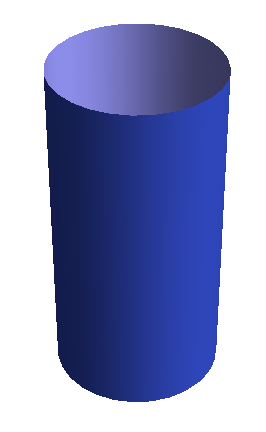 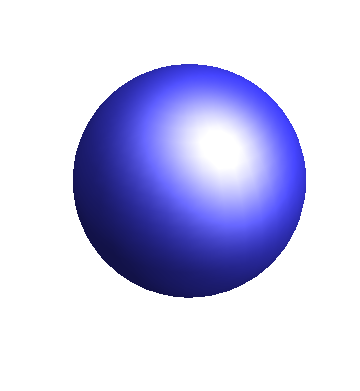 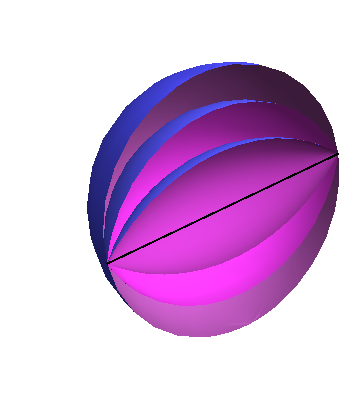 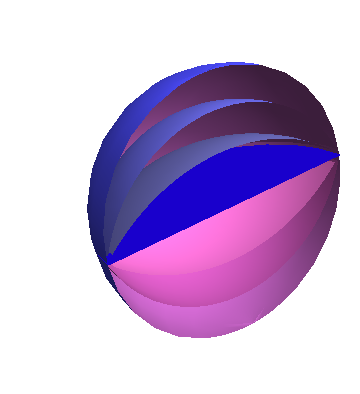 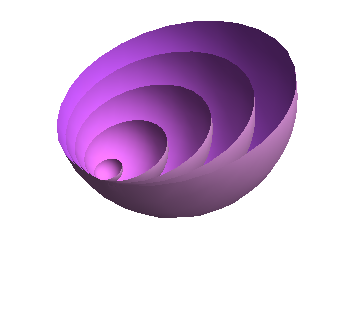 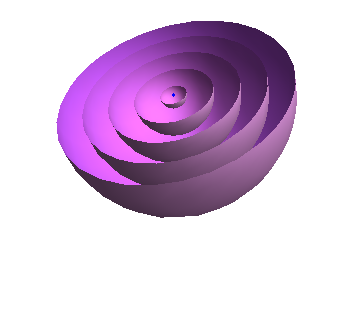 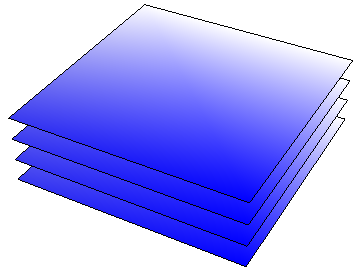 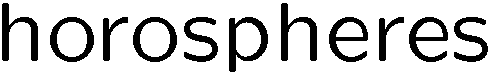 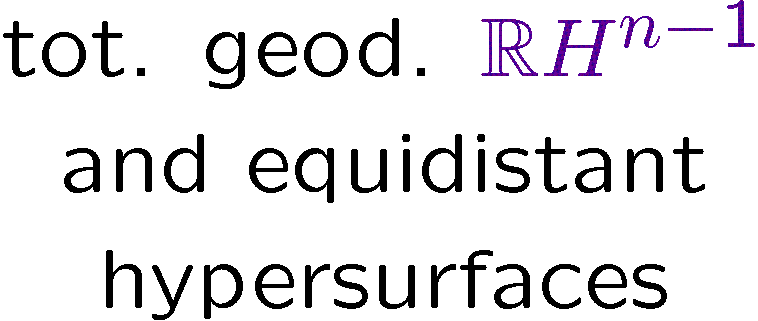 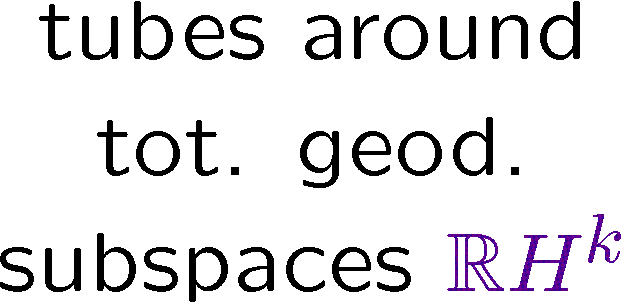 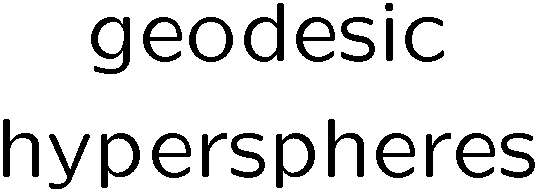 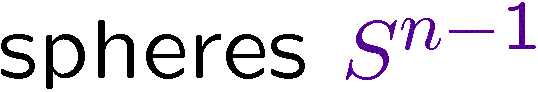 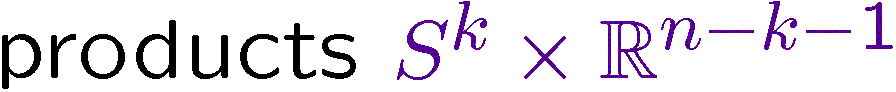 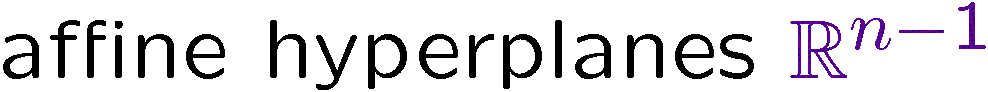 Isoparametric hypersurfaces
The classification in space forms
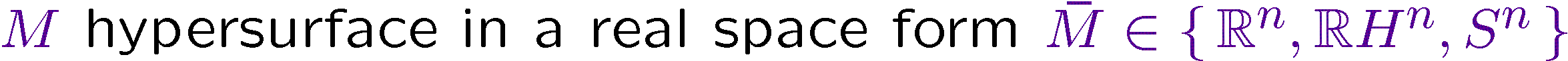 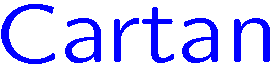 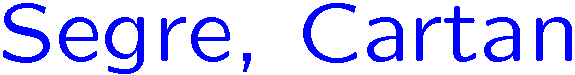 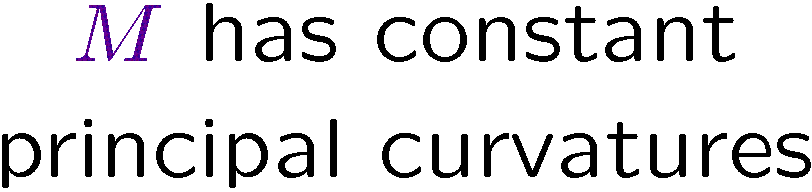 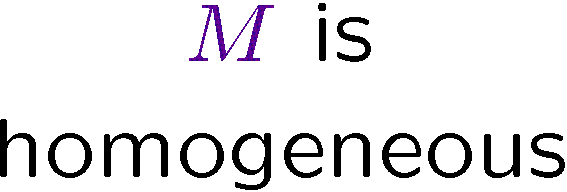 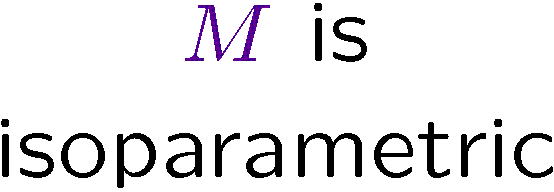 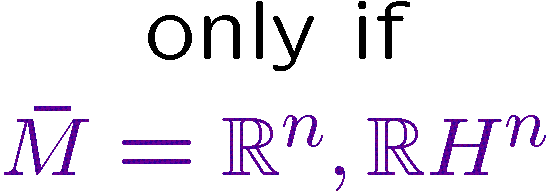 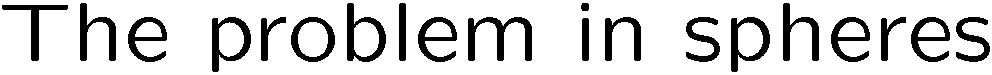 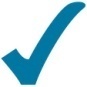 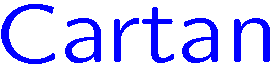 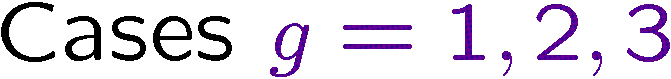 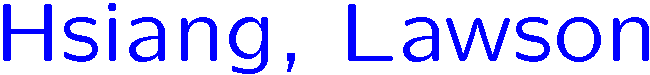 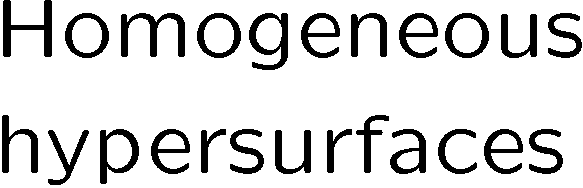 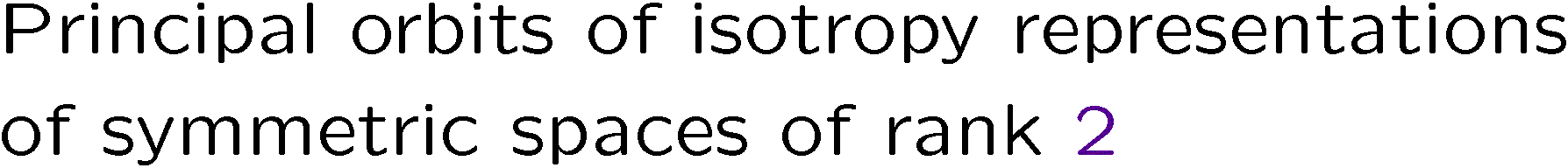 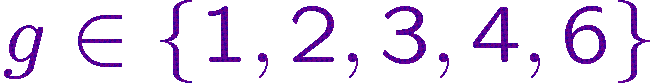 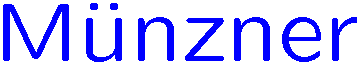 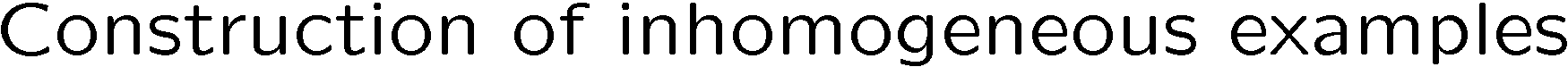 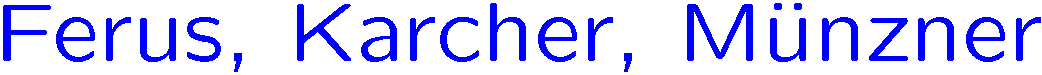 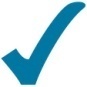 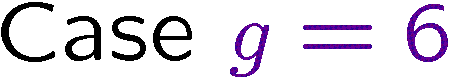 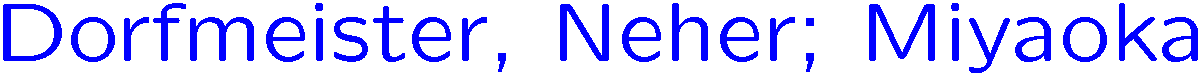 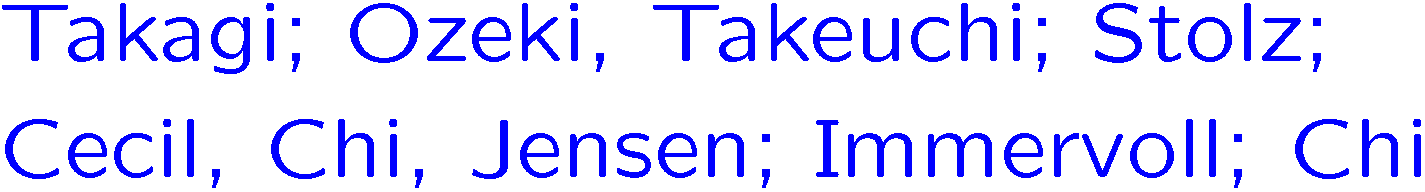 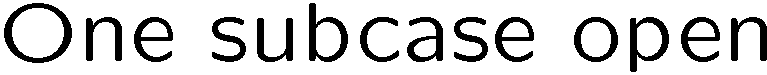 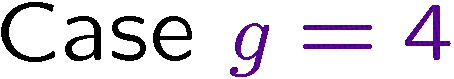 Isoparametric  submanifolds
Definition and the problem in real space forms
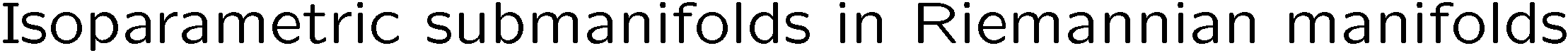 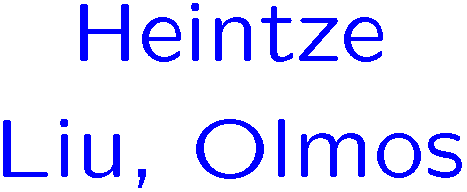 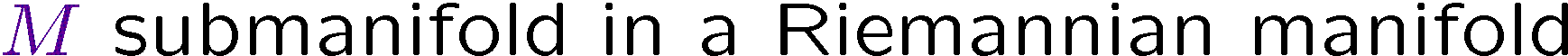 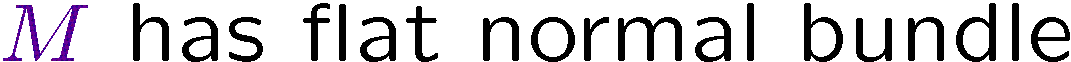 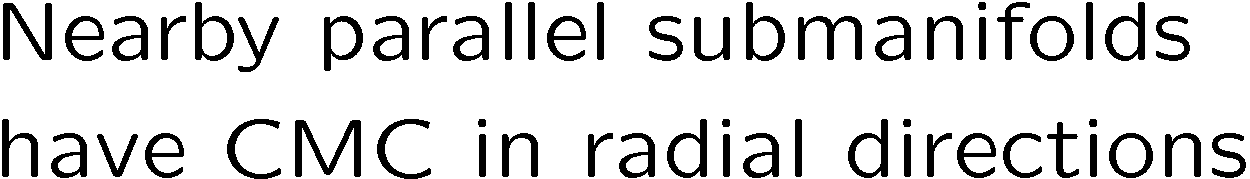 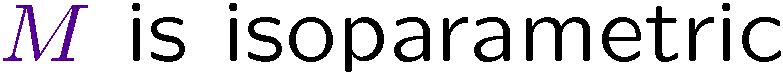 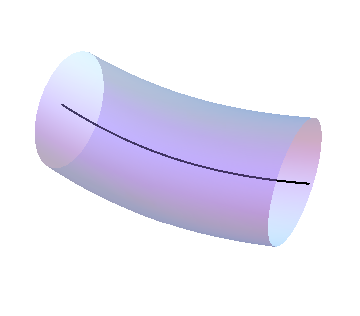 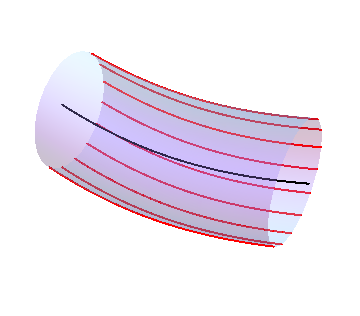 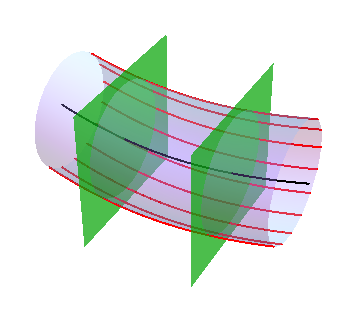 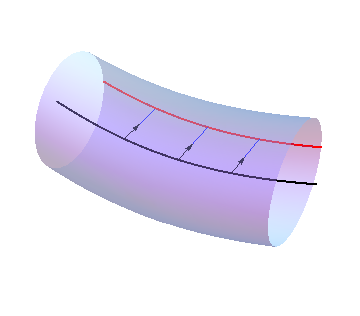 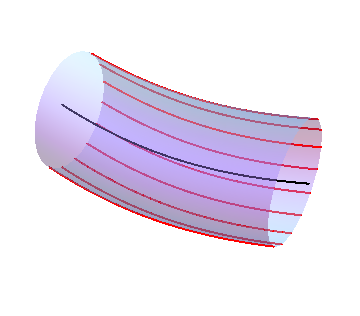 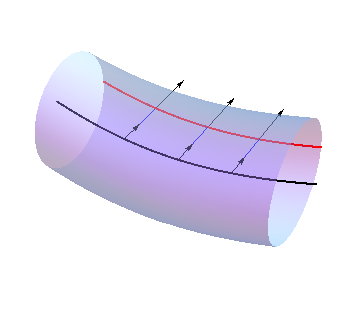 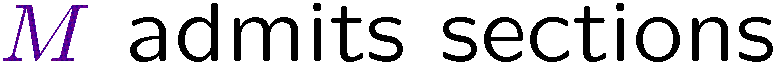 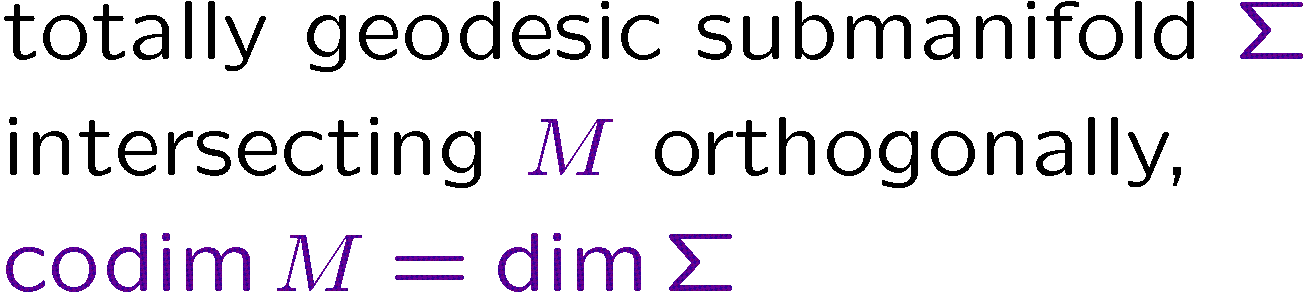 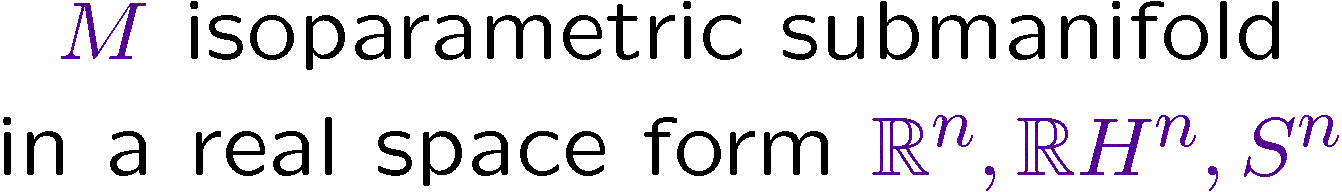 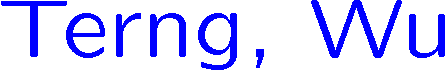 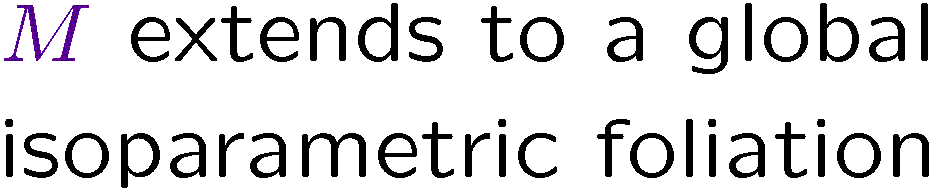 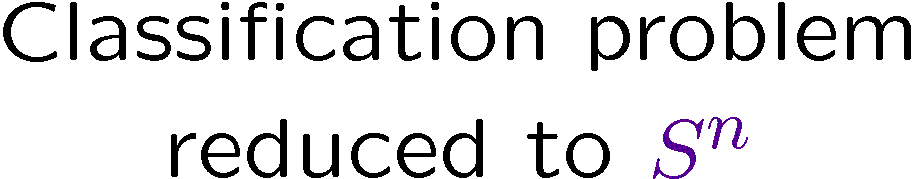 Isoparametric  submanifolds
Definition and the problem in real space forms
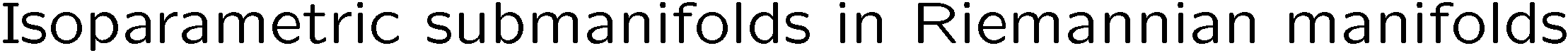 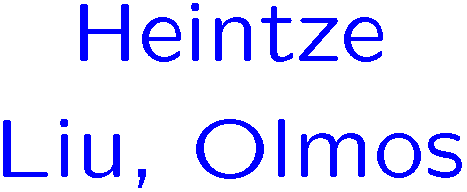 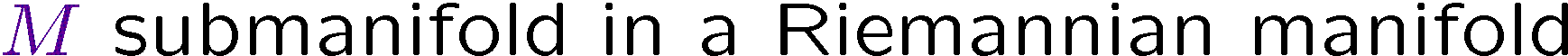 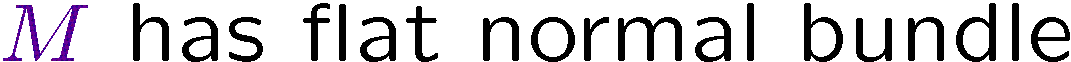 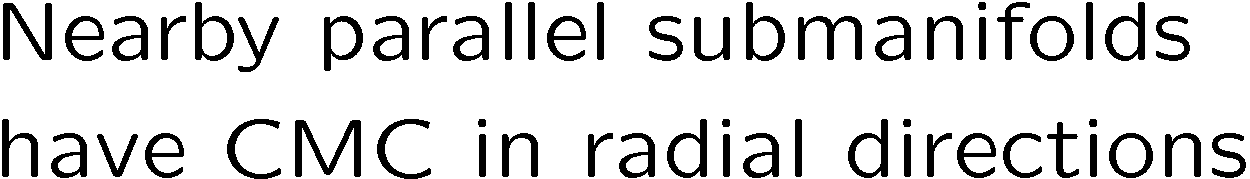 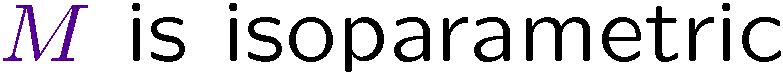 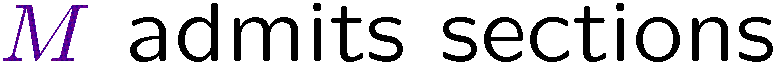 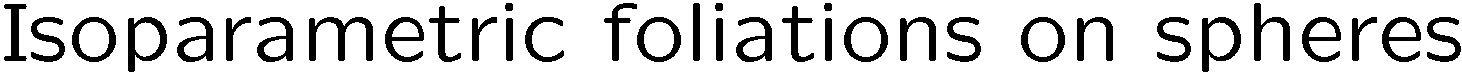 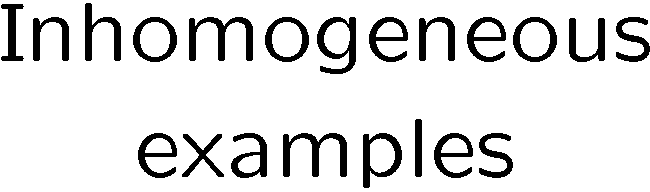 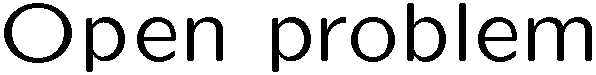 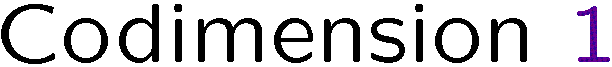 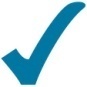 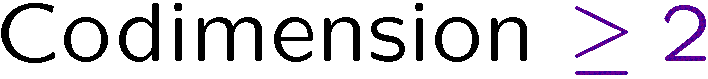 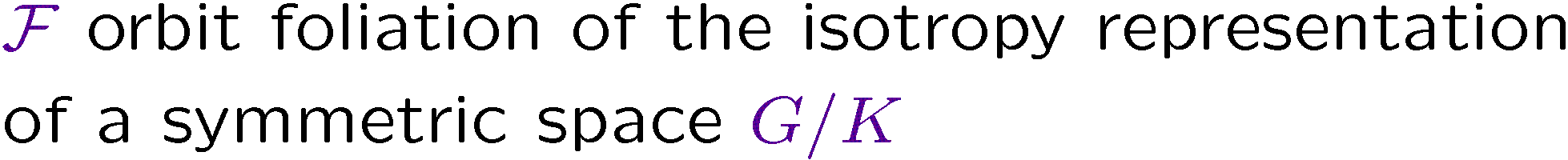 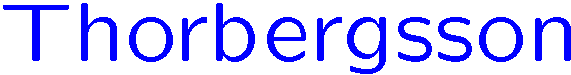 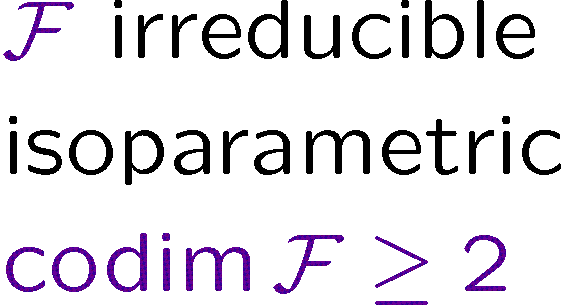 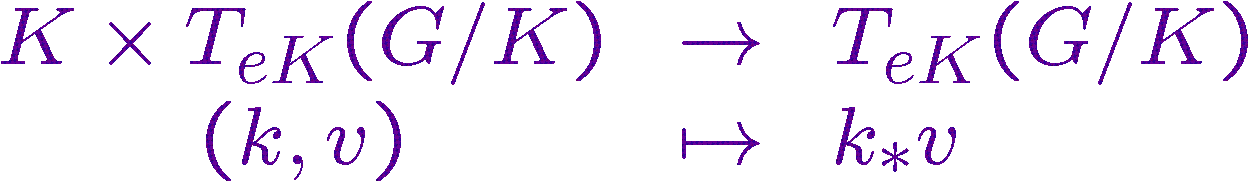 Isoparametric foliations on CPn
The idea
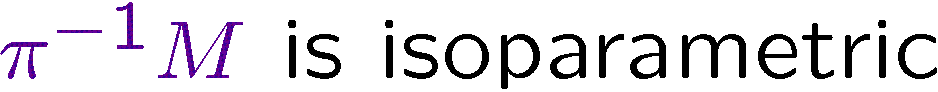 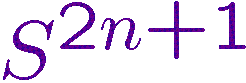 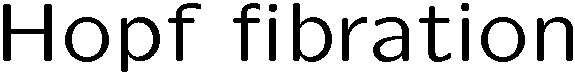 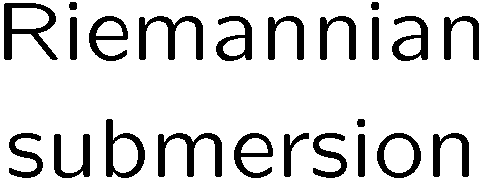 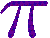 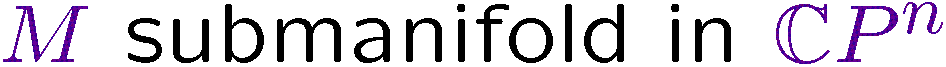 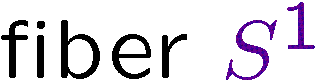 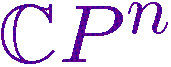 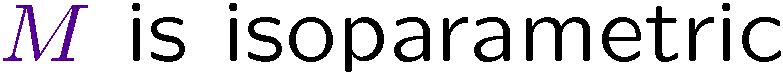 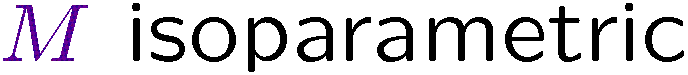 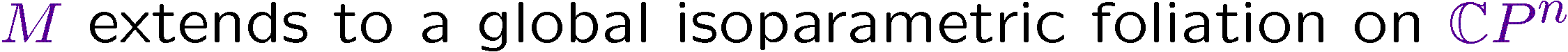 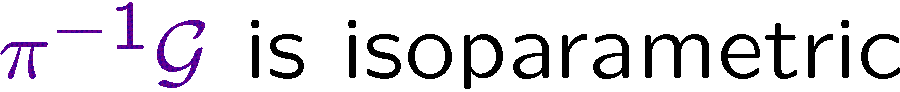 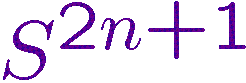 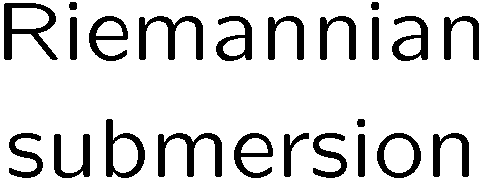 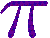 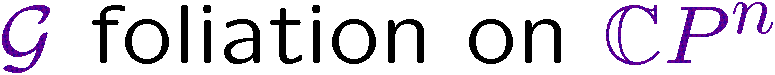 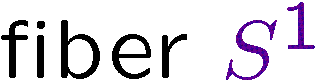 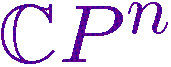 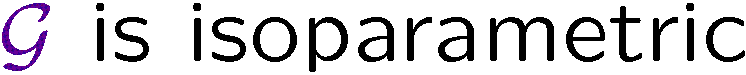 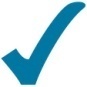 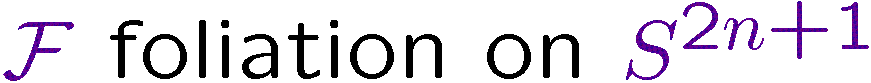 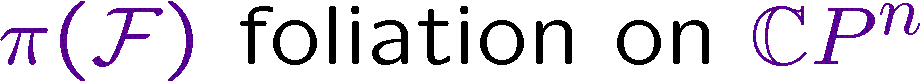 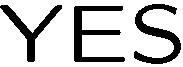 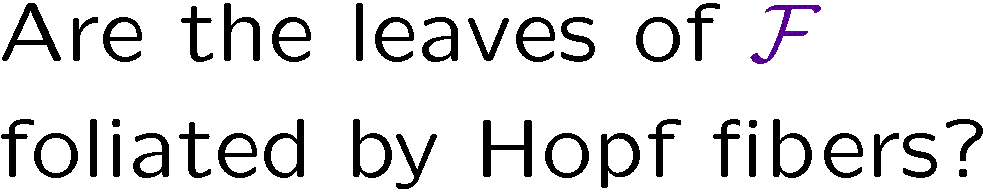 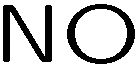 Isoparametric foliations on CPn
The idea
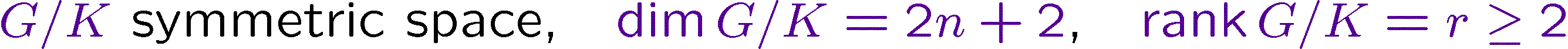 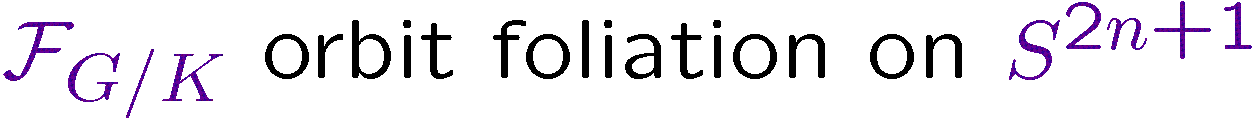 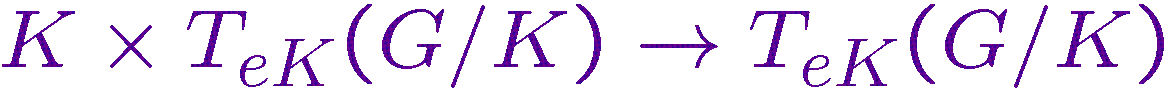 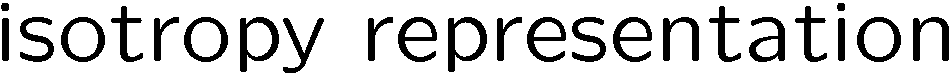 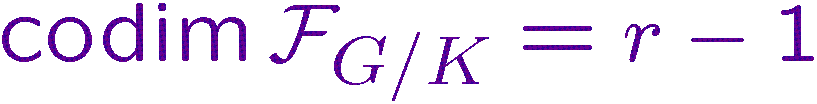 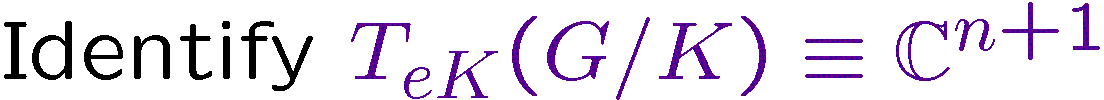 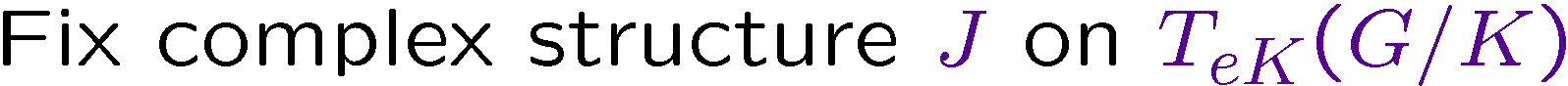 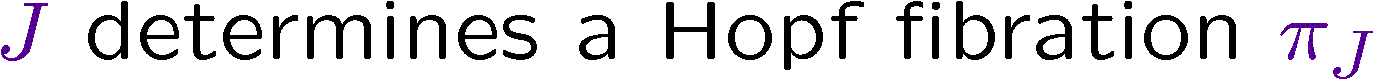 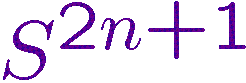 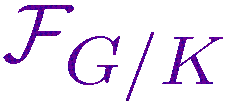 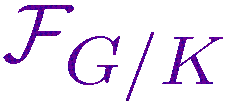 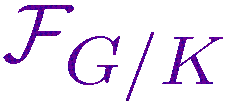 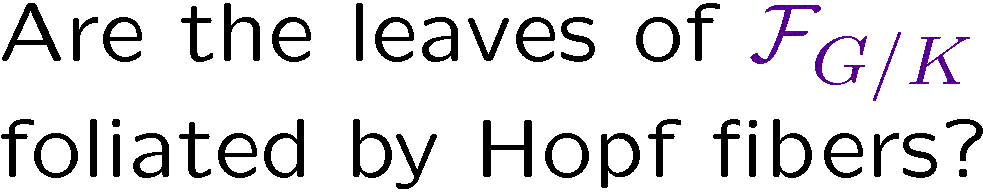 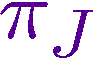 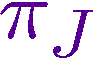 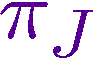 ?
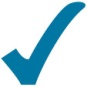 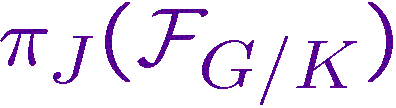 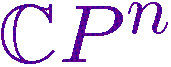 …
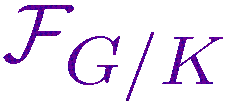 NO
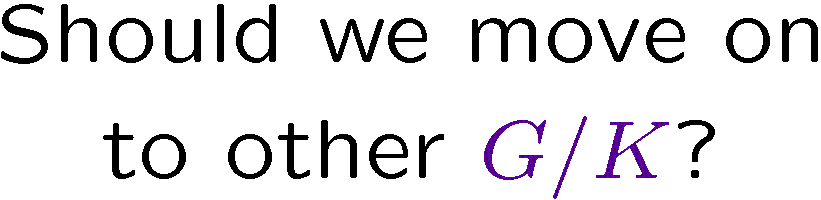 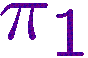 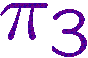 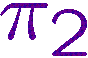 ≈
≈
/
/
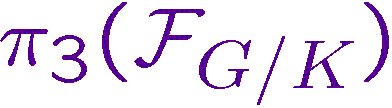 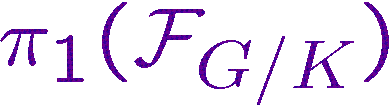 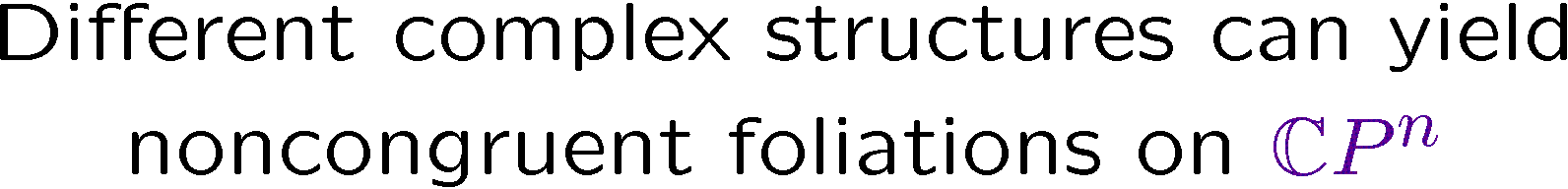 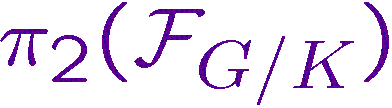 Isoparametric foliations on CPn
Complex structures preserving a foliation
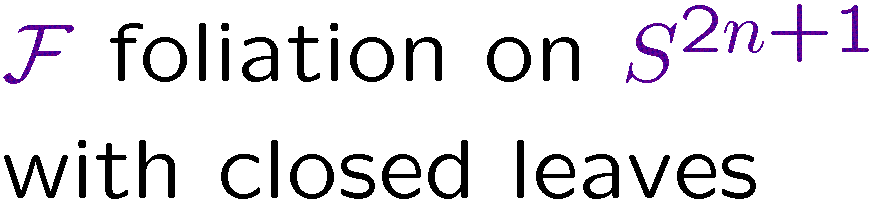 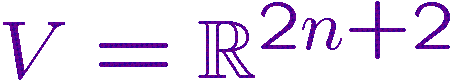 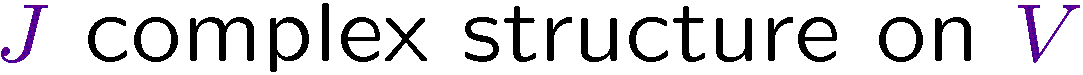 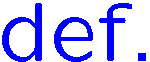 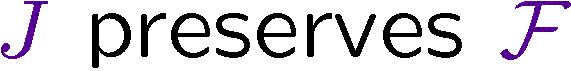 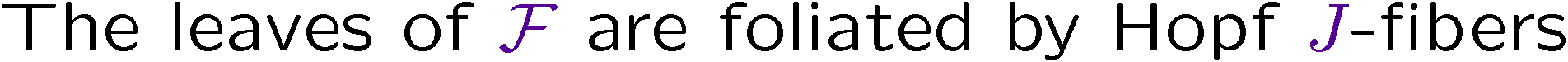 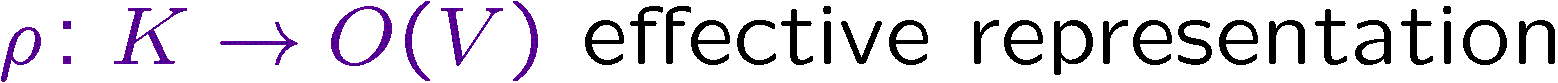 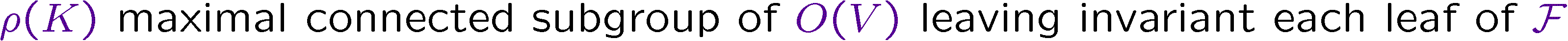 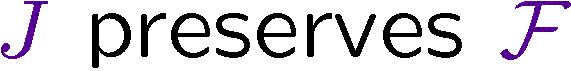 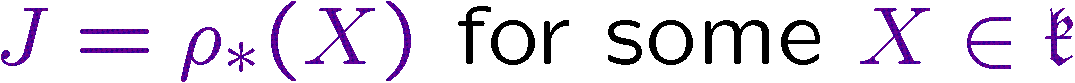 Isoparametric foliations on CPn
Complex structures preserving a foliation
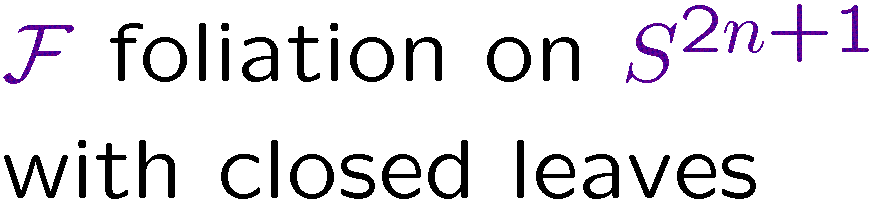 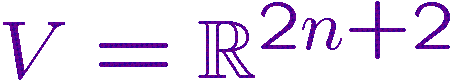 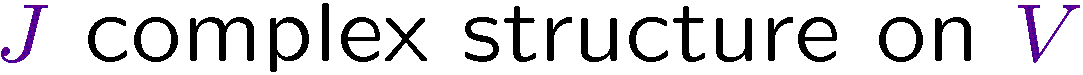 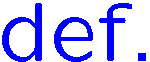 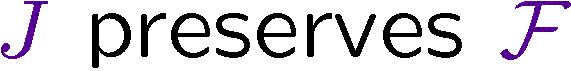 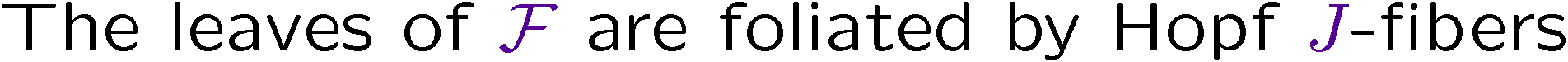 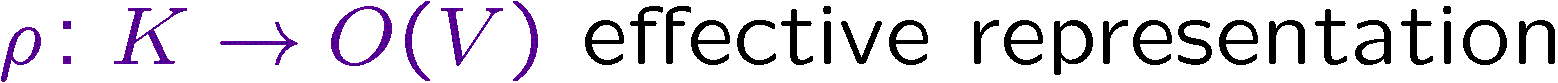 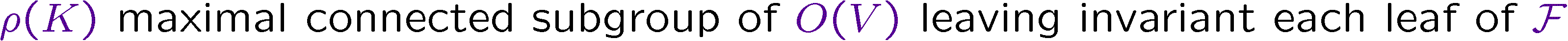 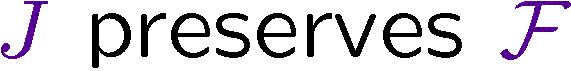 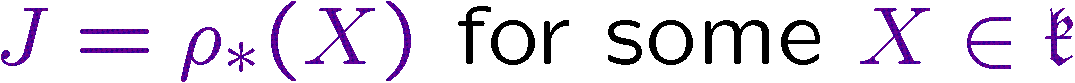 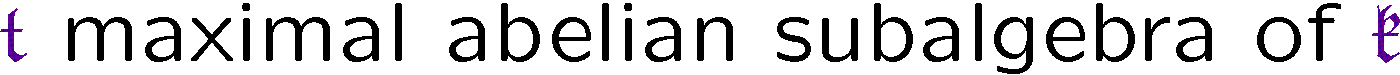 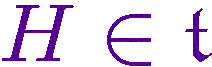 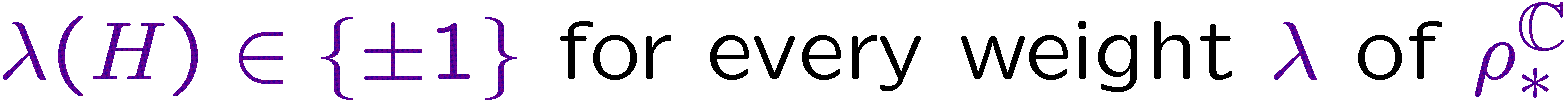 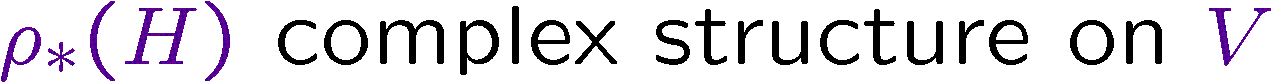 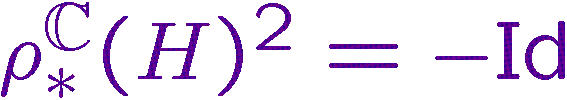 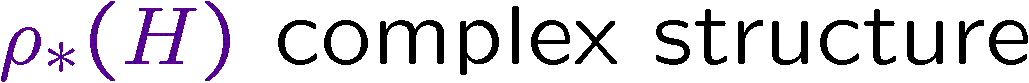 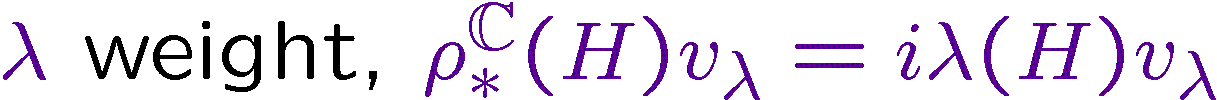 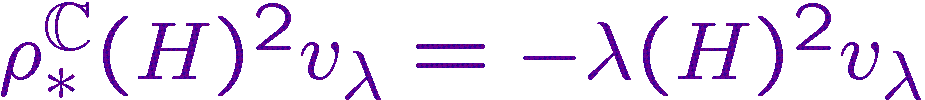 Isoparametric foliations on CPn
Complex structures preserving a foliation
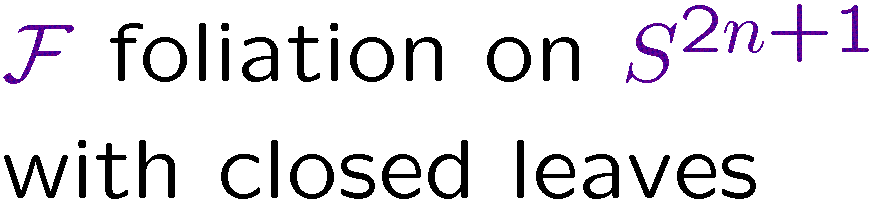 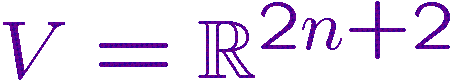 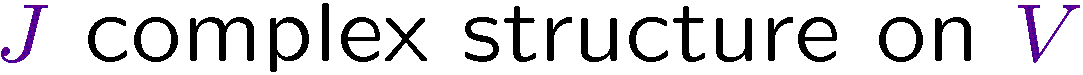 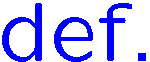 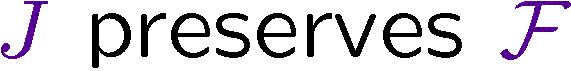 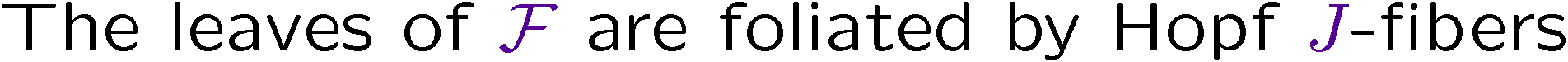 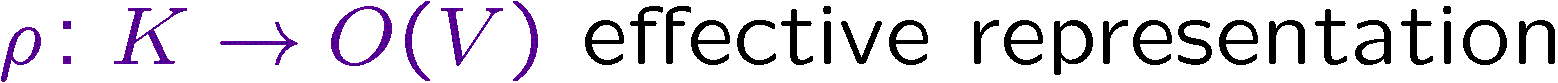 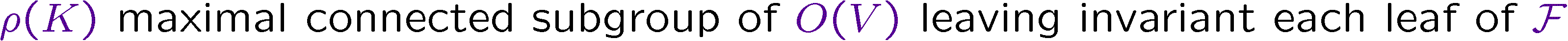 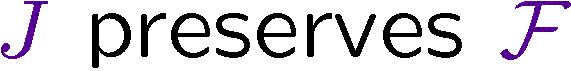 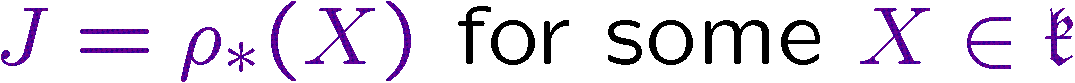 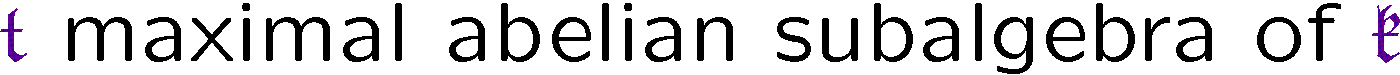 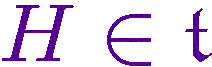 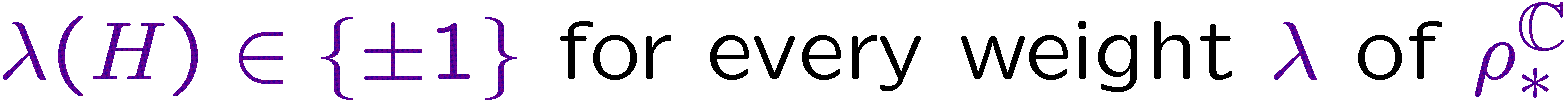 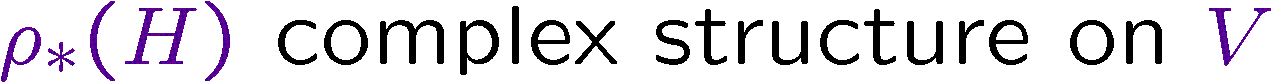 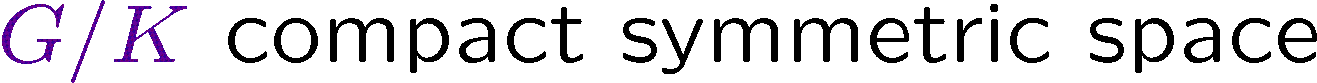 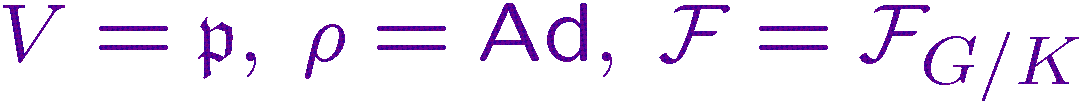 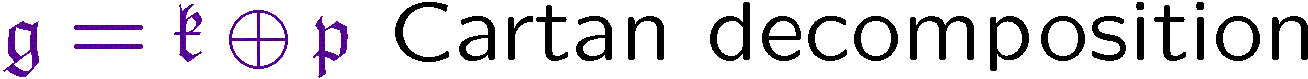 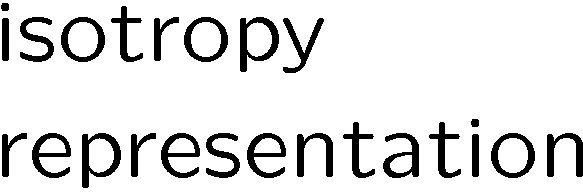 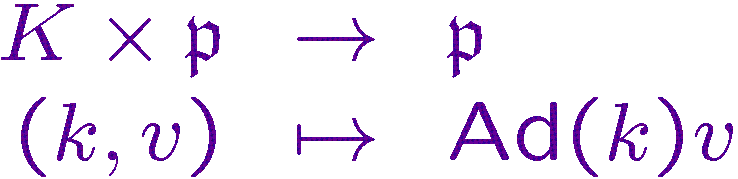 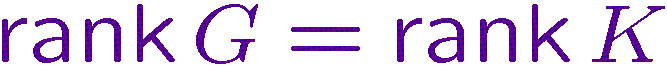 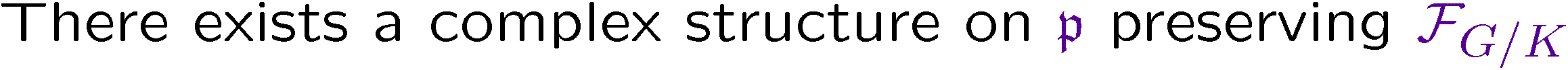 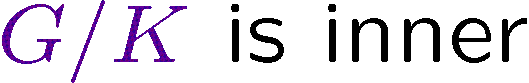 Isoparametric foliations on CPn
Congruence of projected foliations
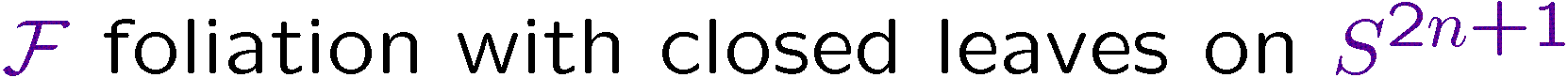 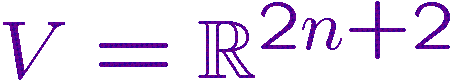 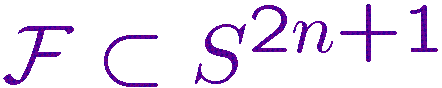 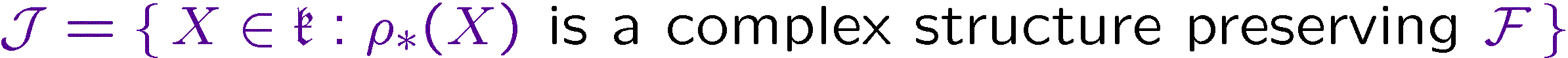 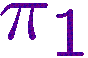 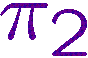 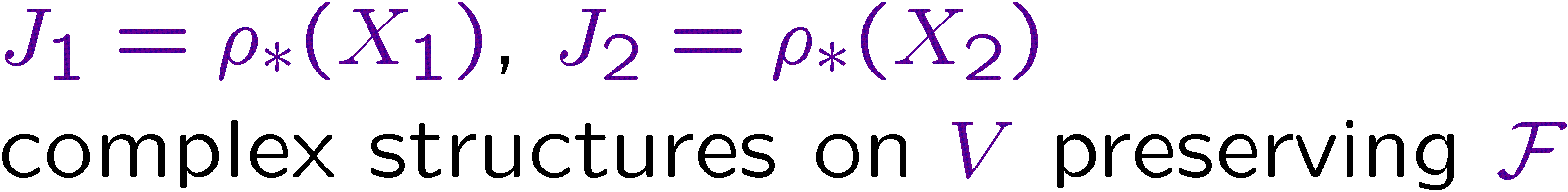 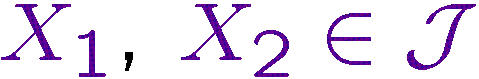 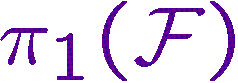 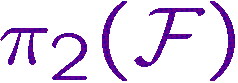 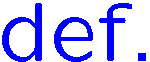 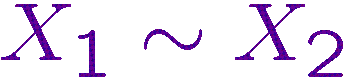 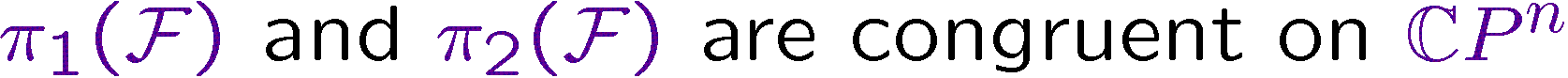 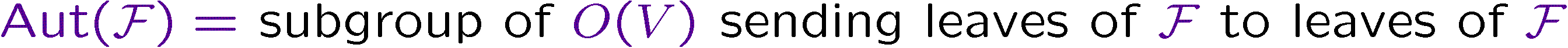 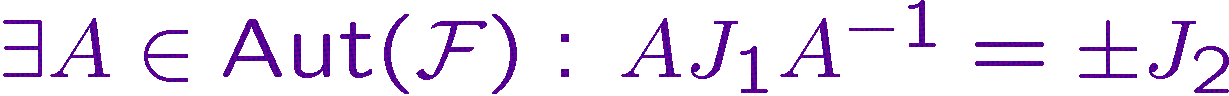 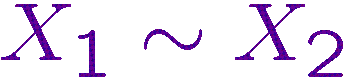 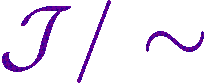 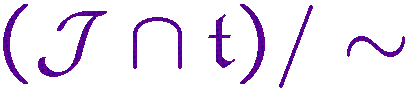 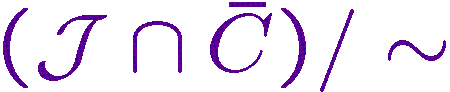 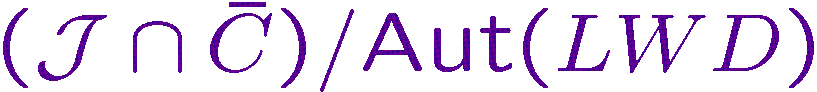 ~
~
~
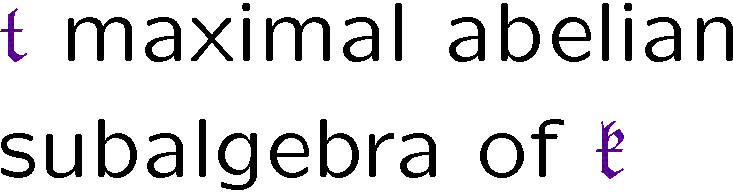 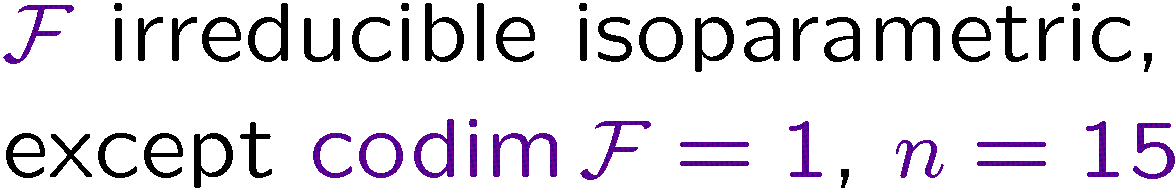 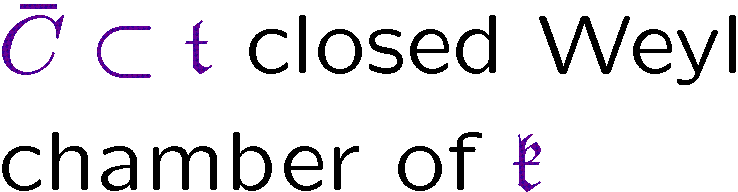 Isoparametric foliations on CPn
Lowest weight diagrams and extended Vogan diagrams
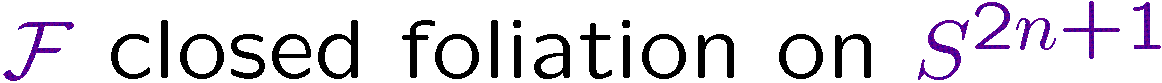 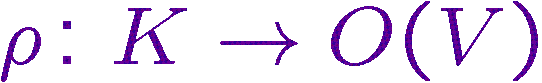 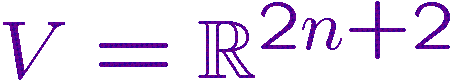 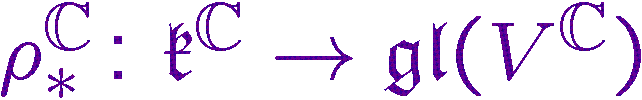 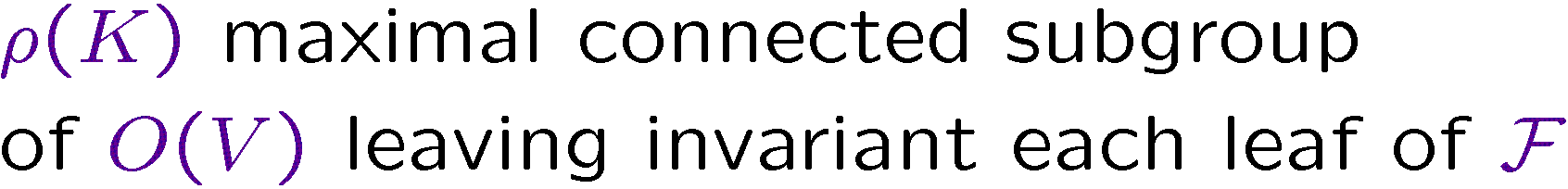 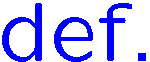 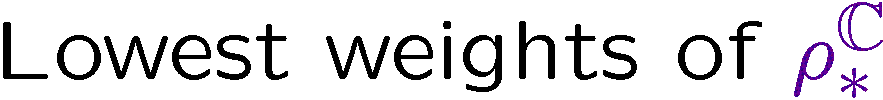 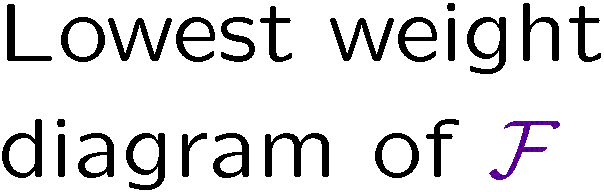 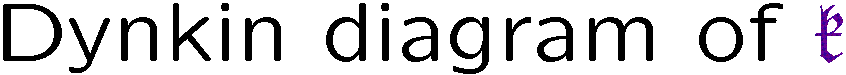 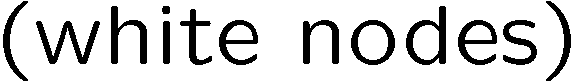 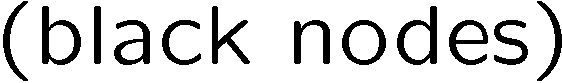 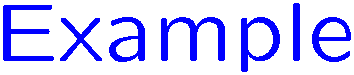 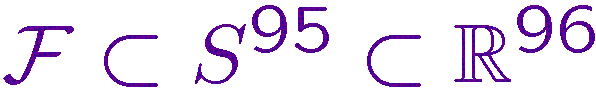 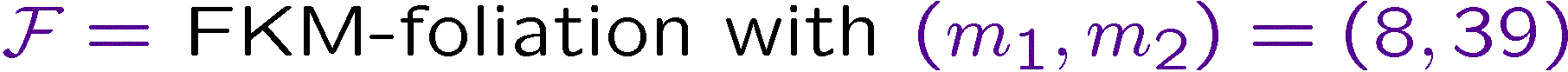 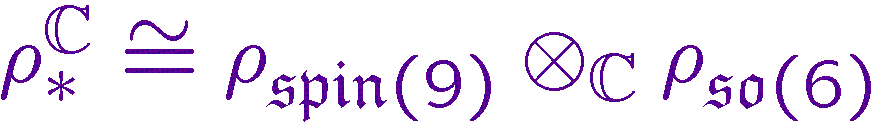 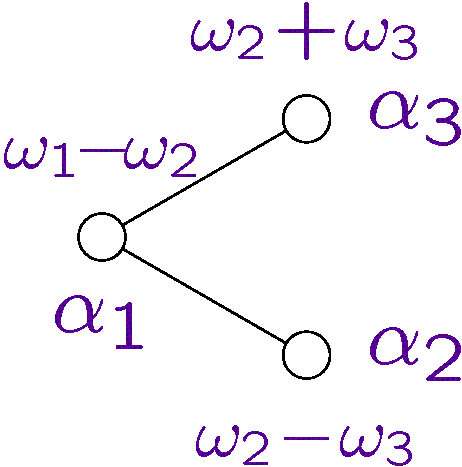 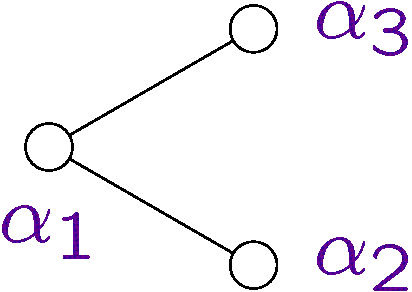 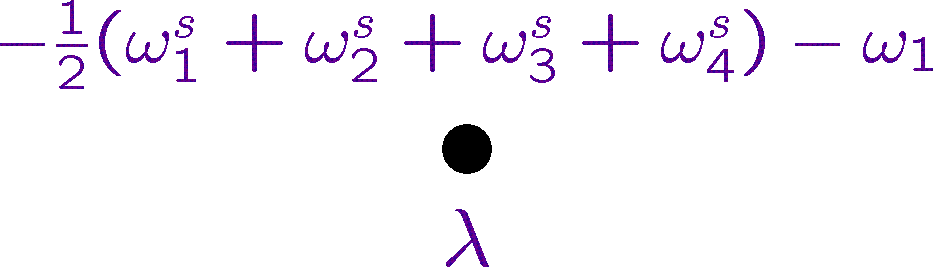 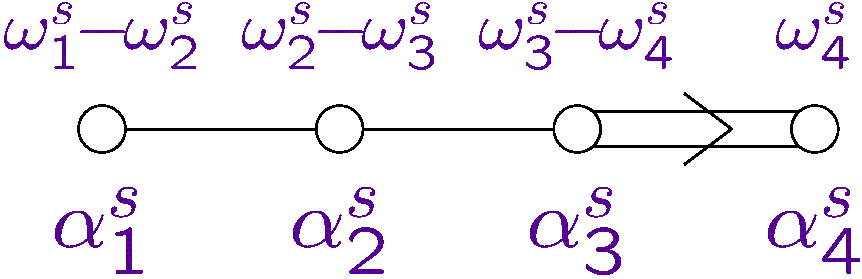 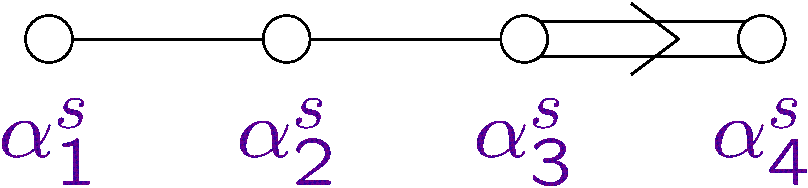 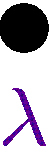 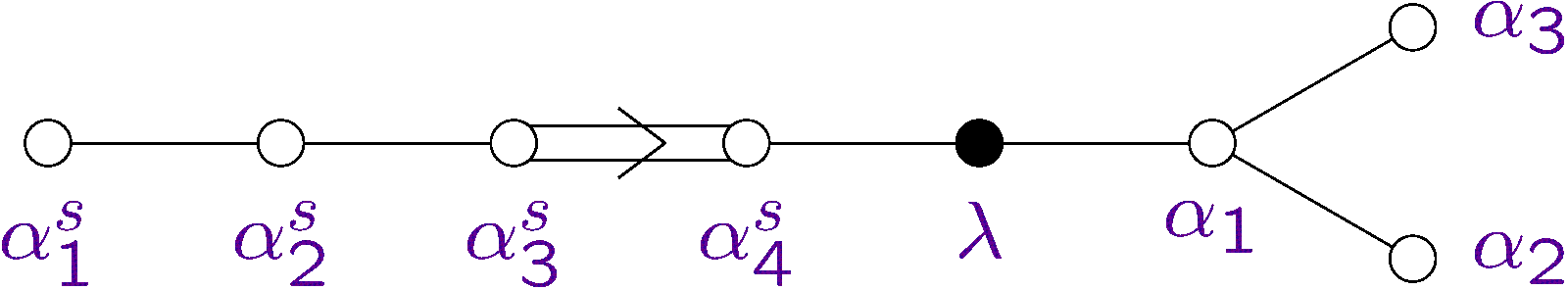 Isoparametric foliations on CPn
Lowest weight diagrams and extended Vogan diagrams
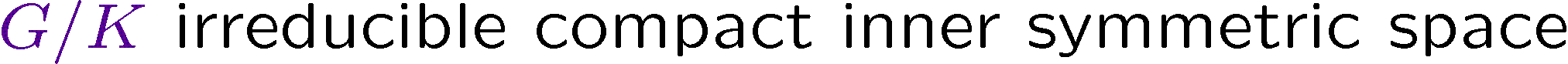 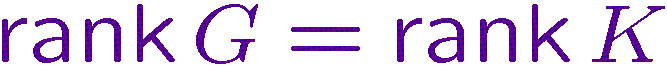 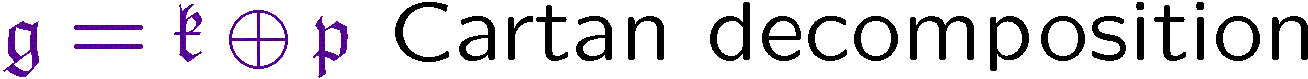 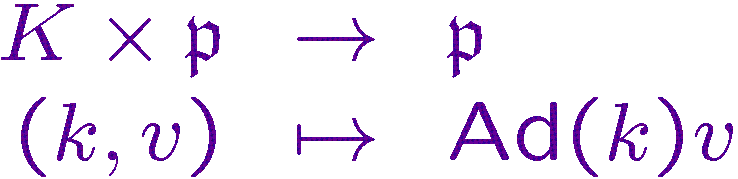 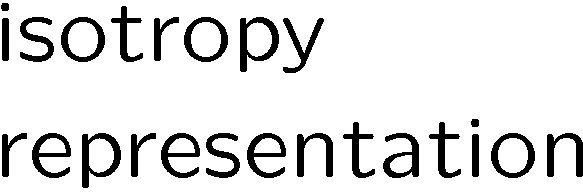 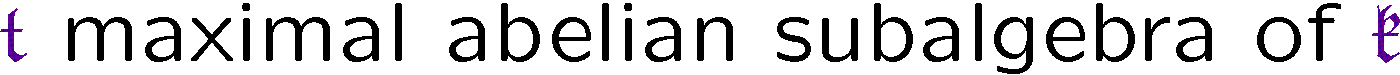 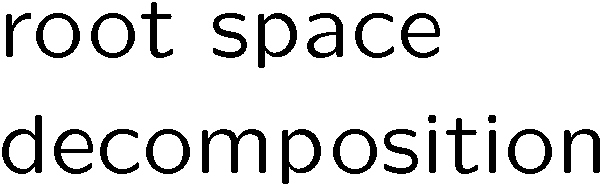 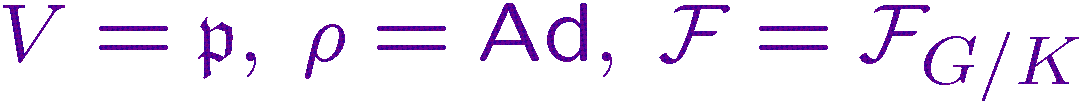 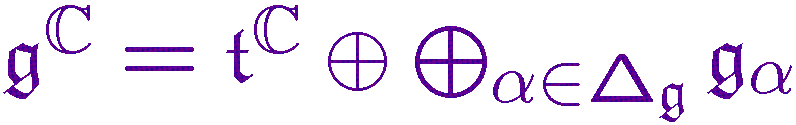 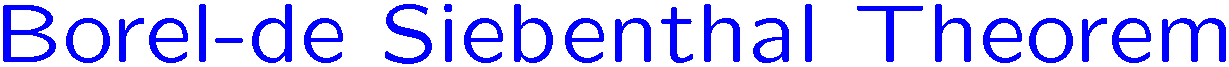 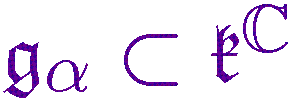 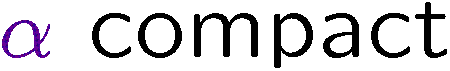 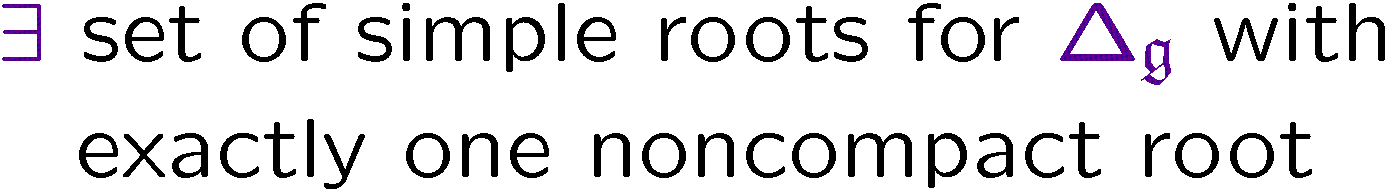 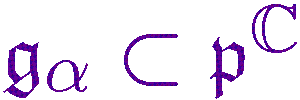 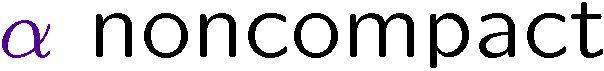 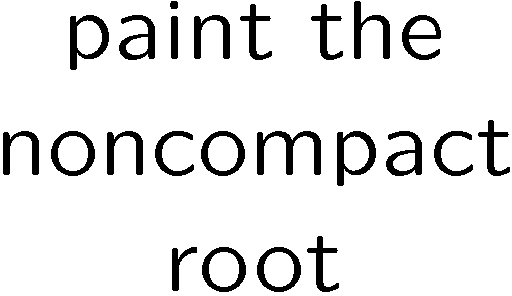 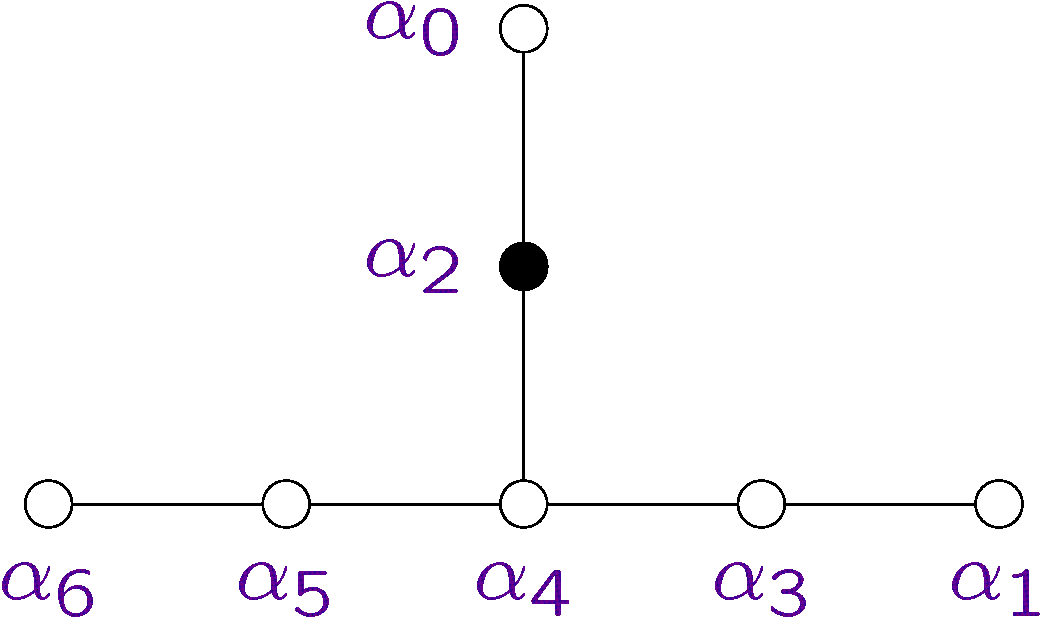 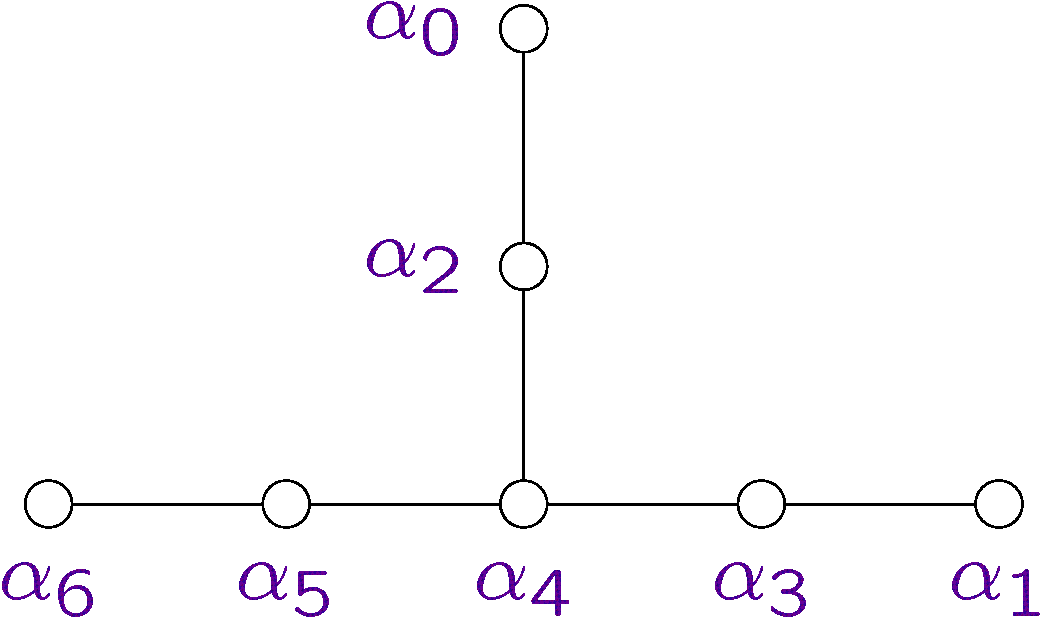 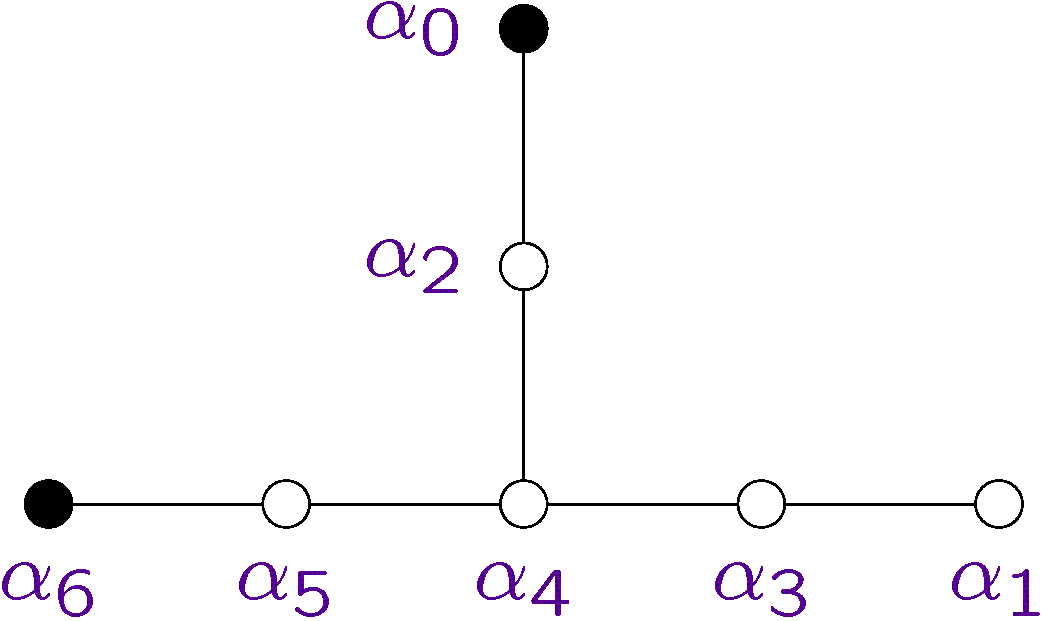 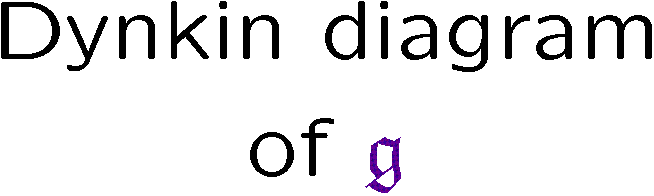 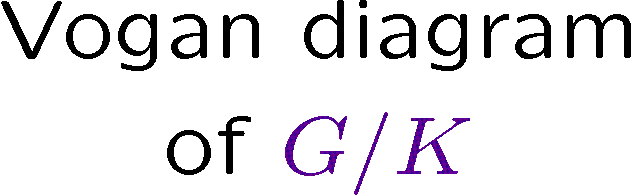 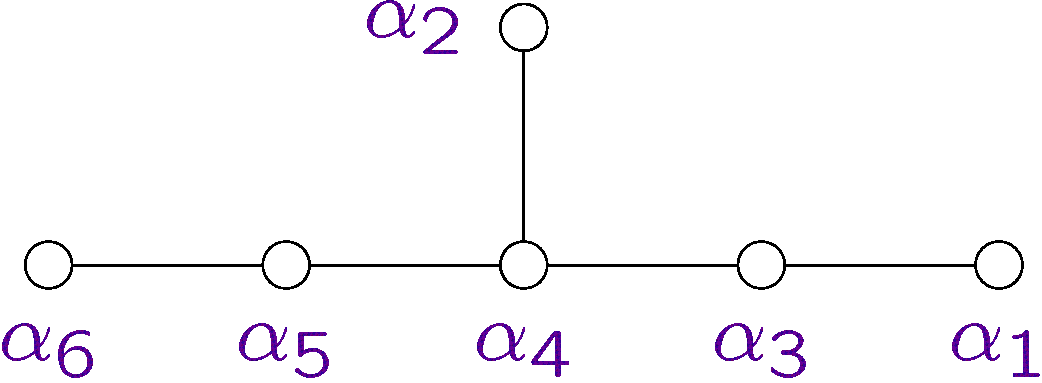 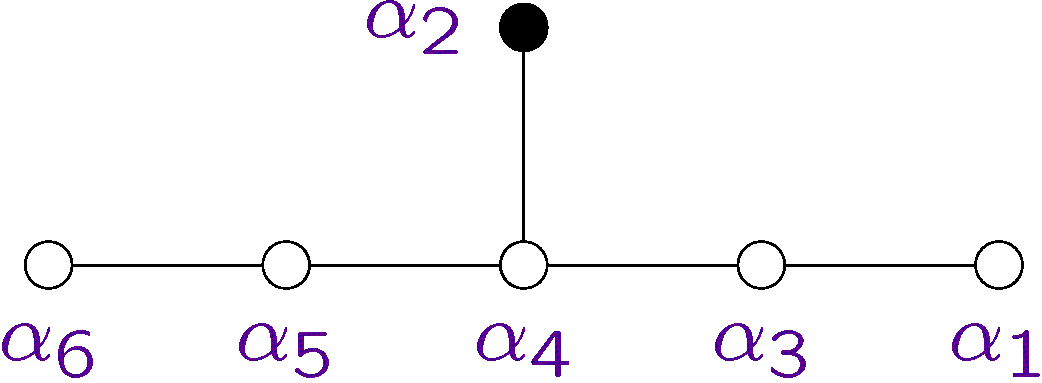 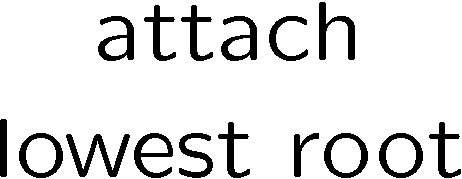 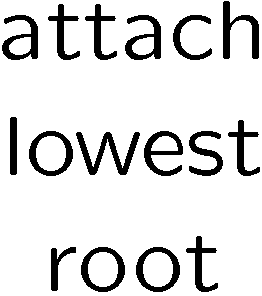 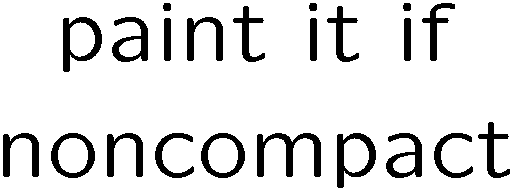 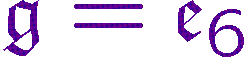 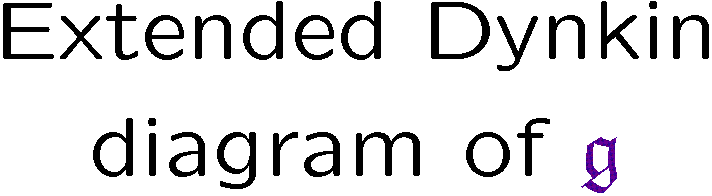 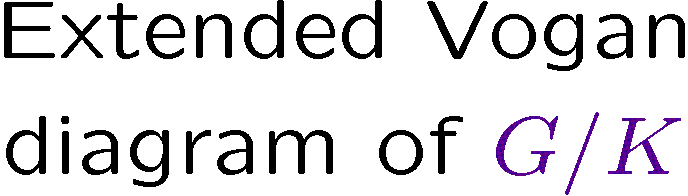 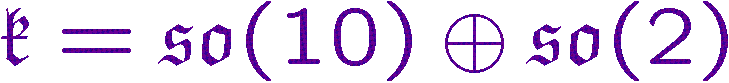 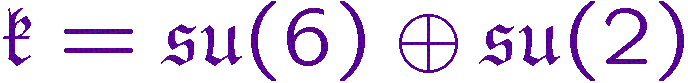 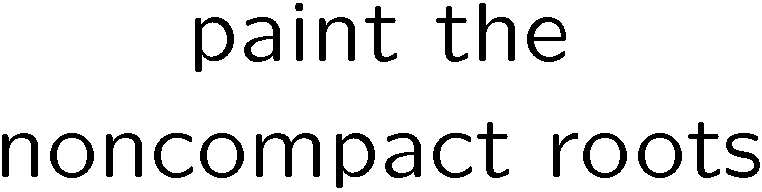 Isoparametric foliations on CPn
Criterion for homogeneity.
Inhomogeneous examples
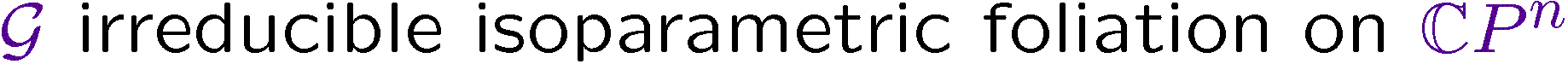 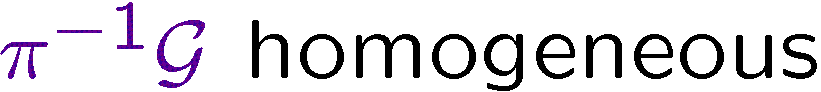 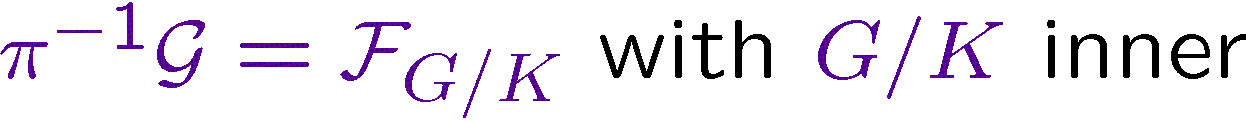 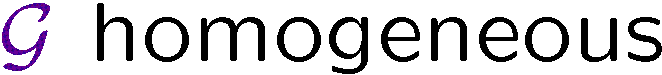 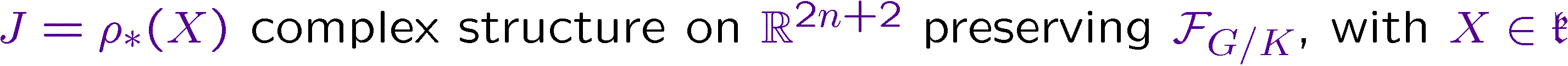 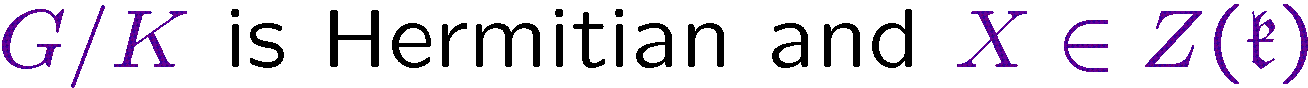 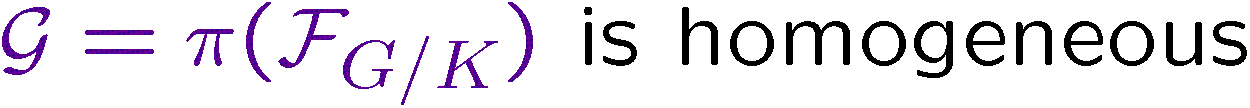 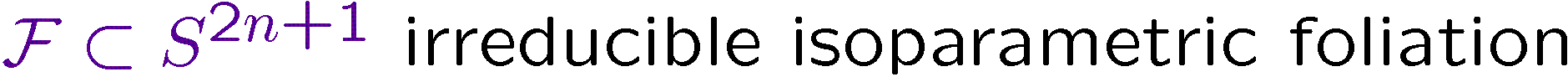 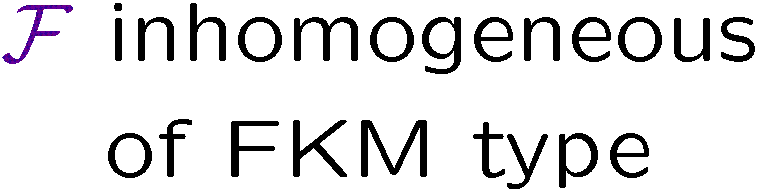 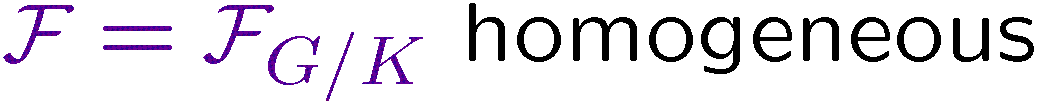 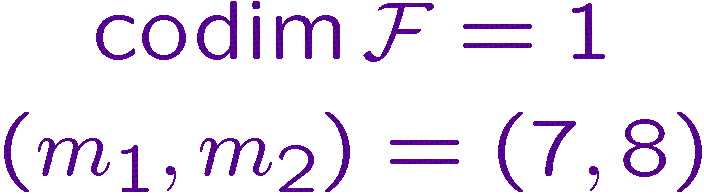 ?
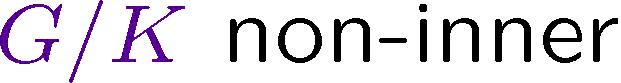 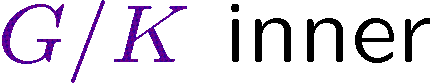 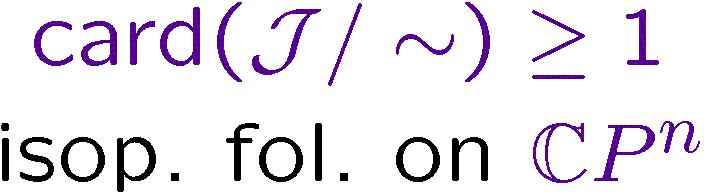 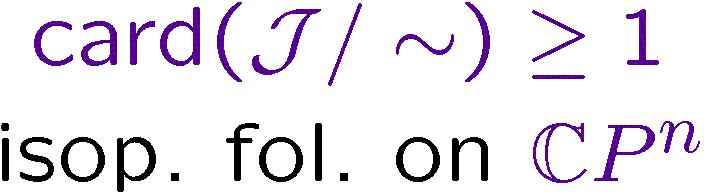 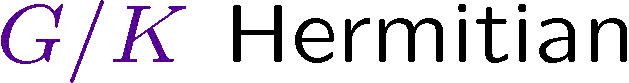 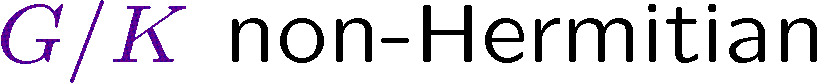 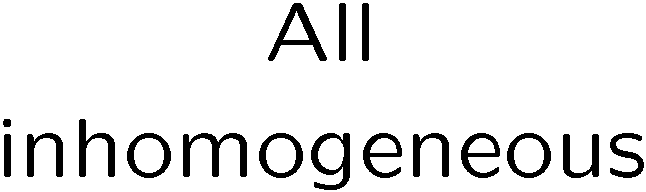 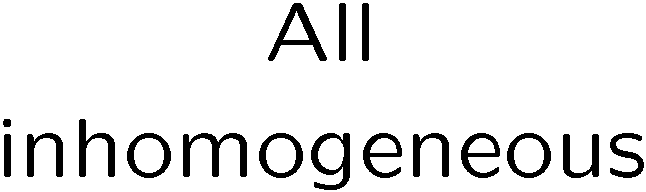 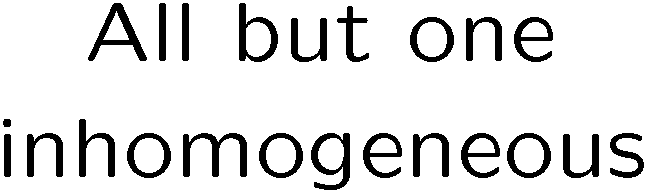 Isoparametric foliations on CPn
Criterion for homogeneity.
Inhomogeneous examples
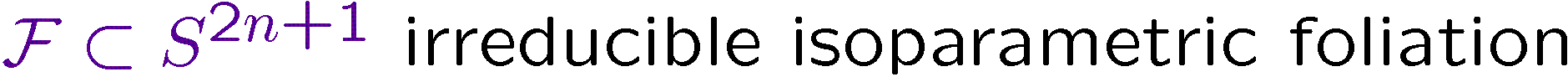 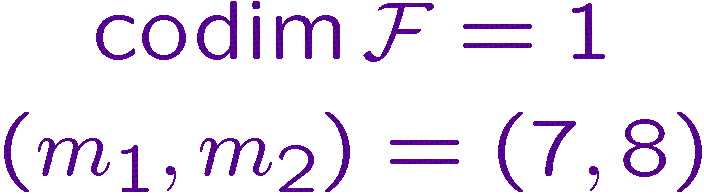 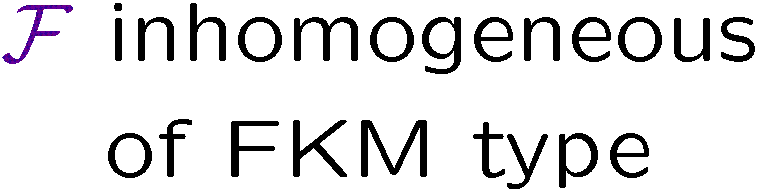 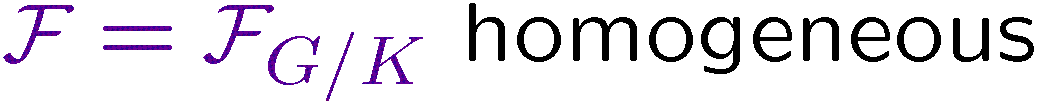 ?
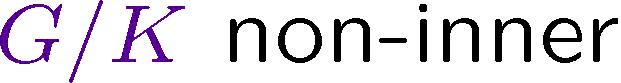 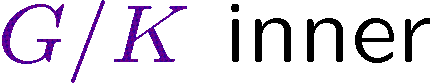 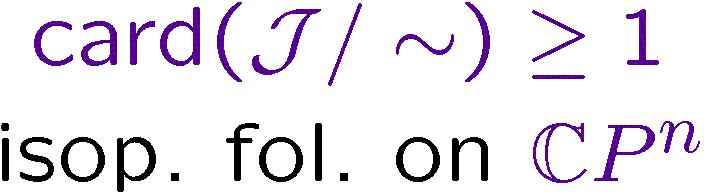 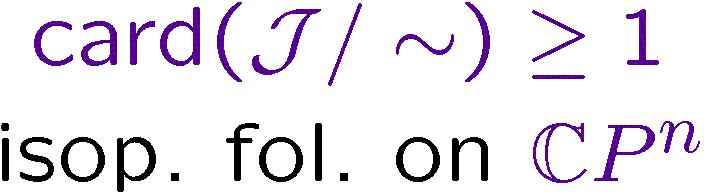 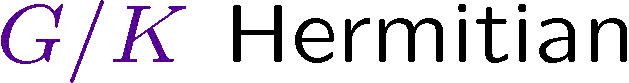 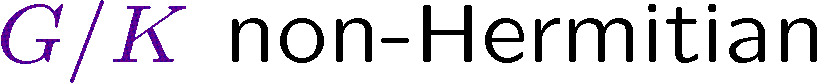 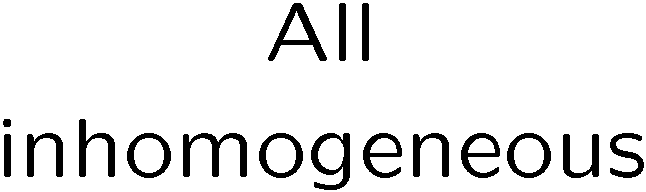 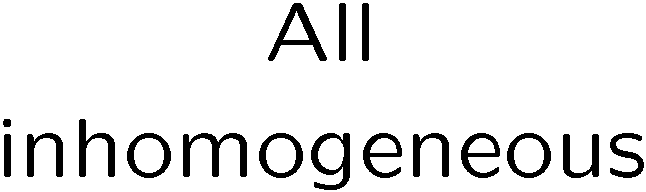 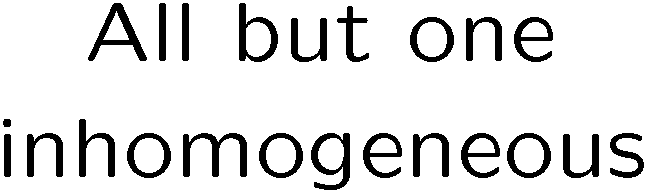 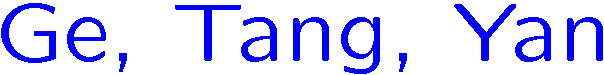 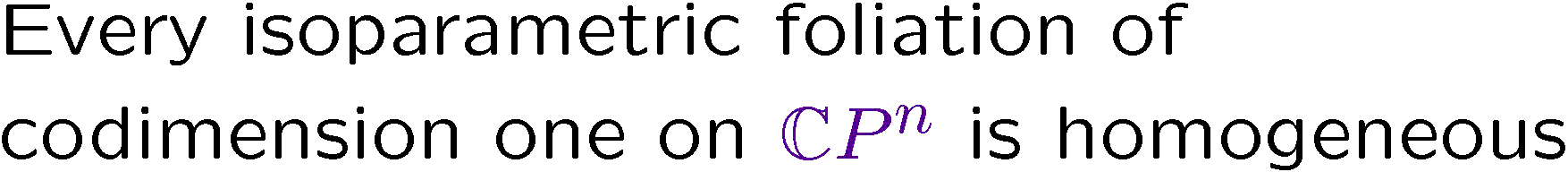 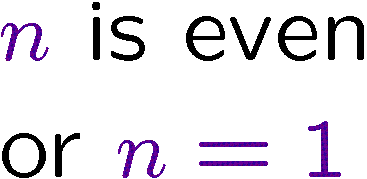 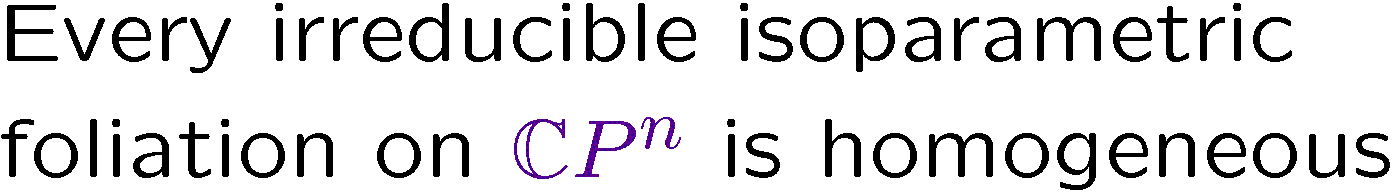 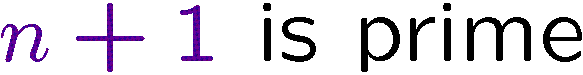 Thanks!
Isoparametric foliations on CPn
Classification: projections of homogeneous polar foliations  I
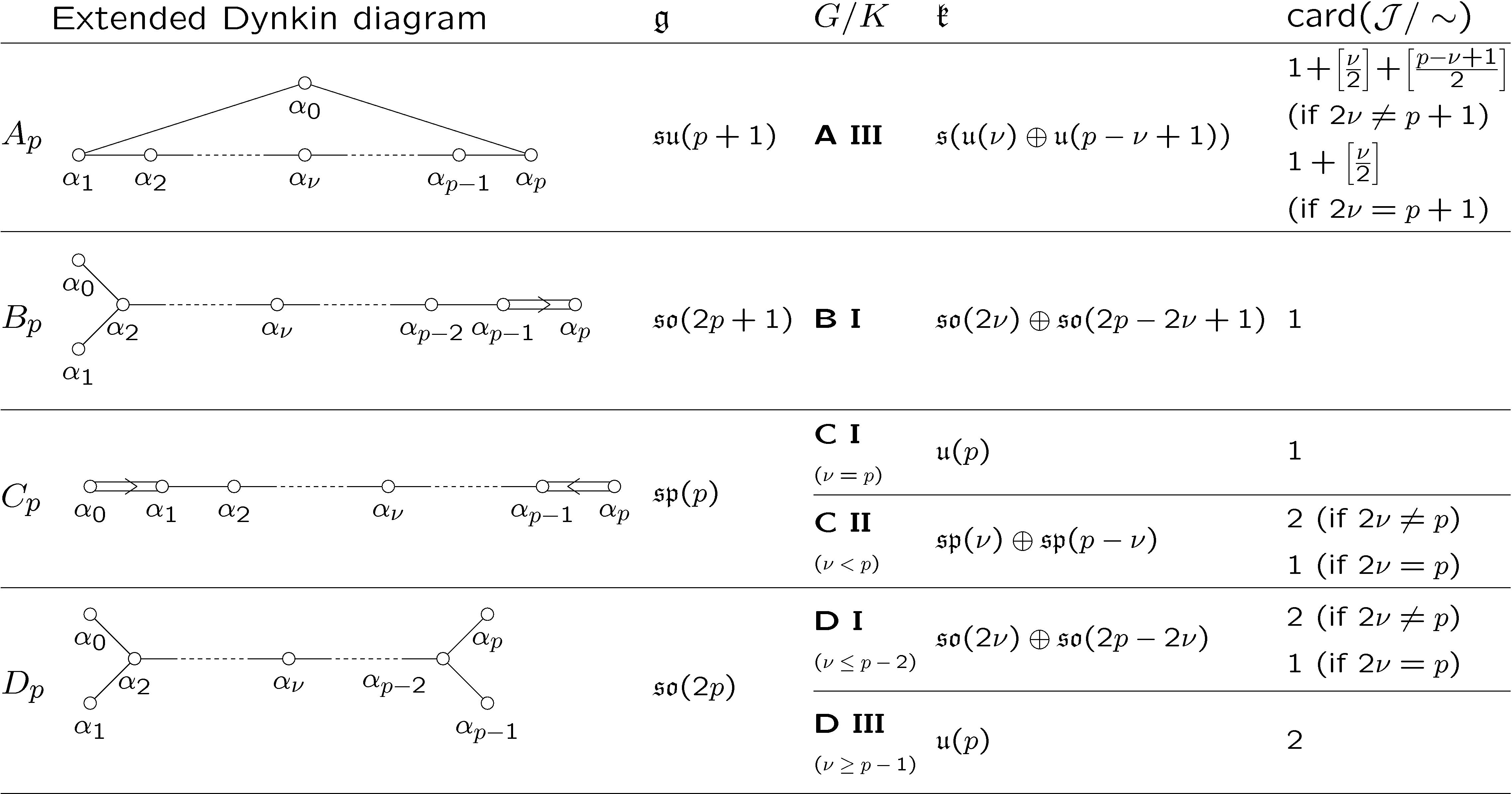 Isoparametric foliations on CPn
Classification: projections of homogeneous polar foliations  II
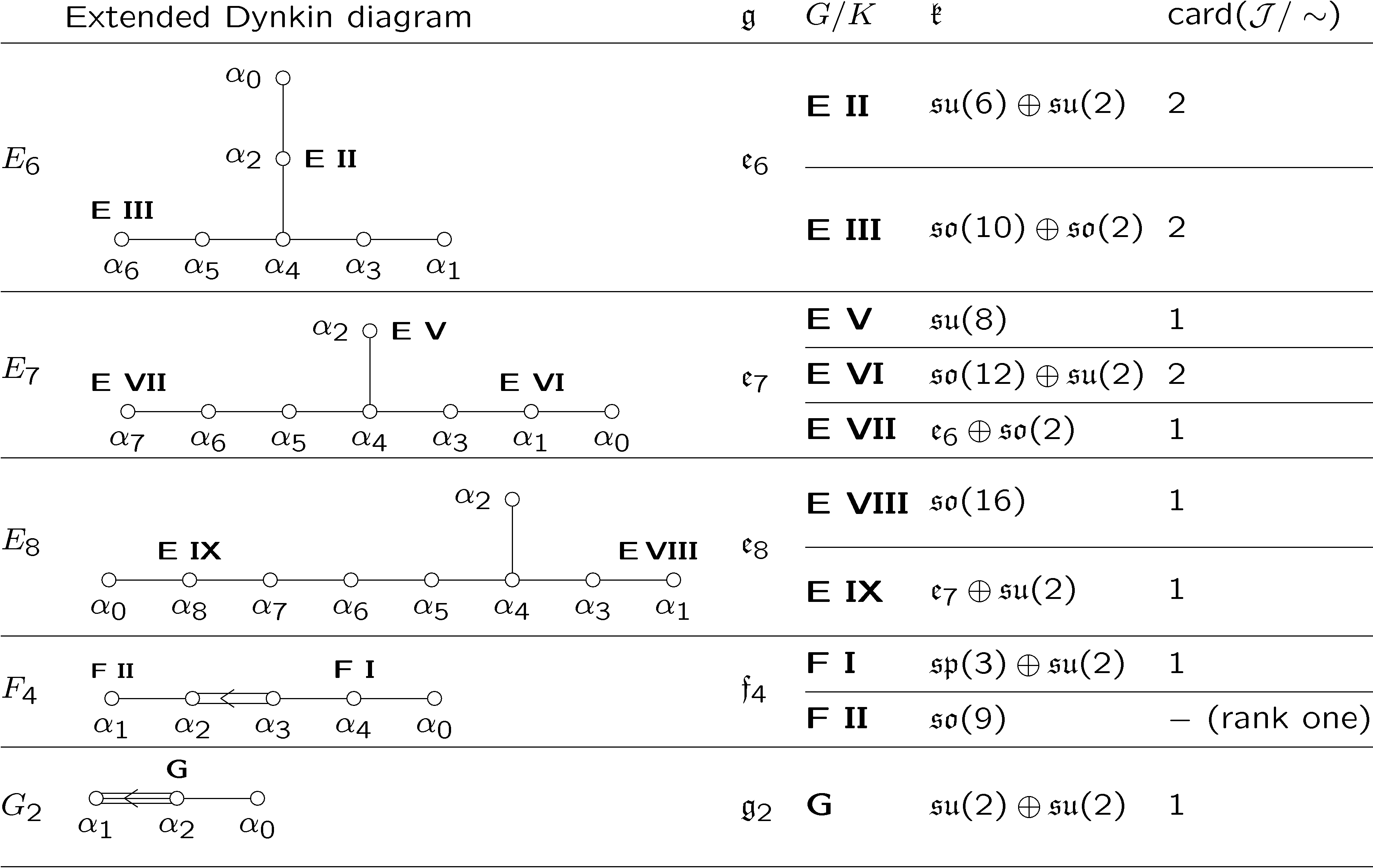 Isoparametric foliations on CPn
Classification: projections of FKM-foliations  I
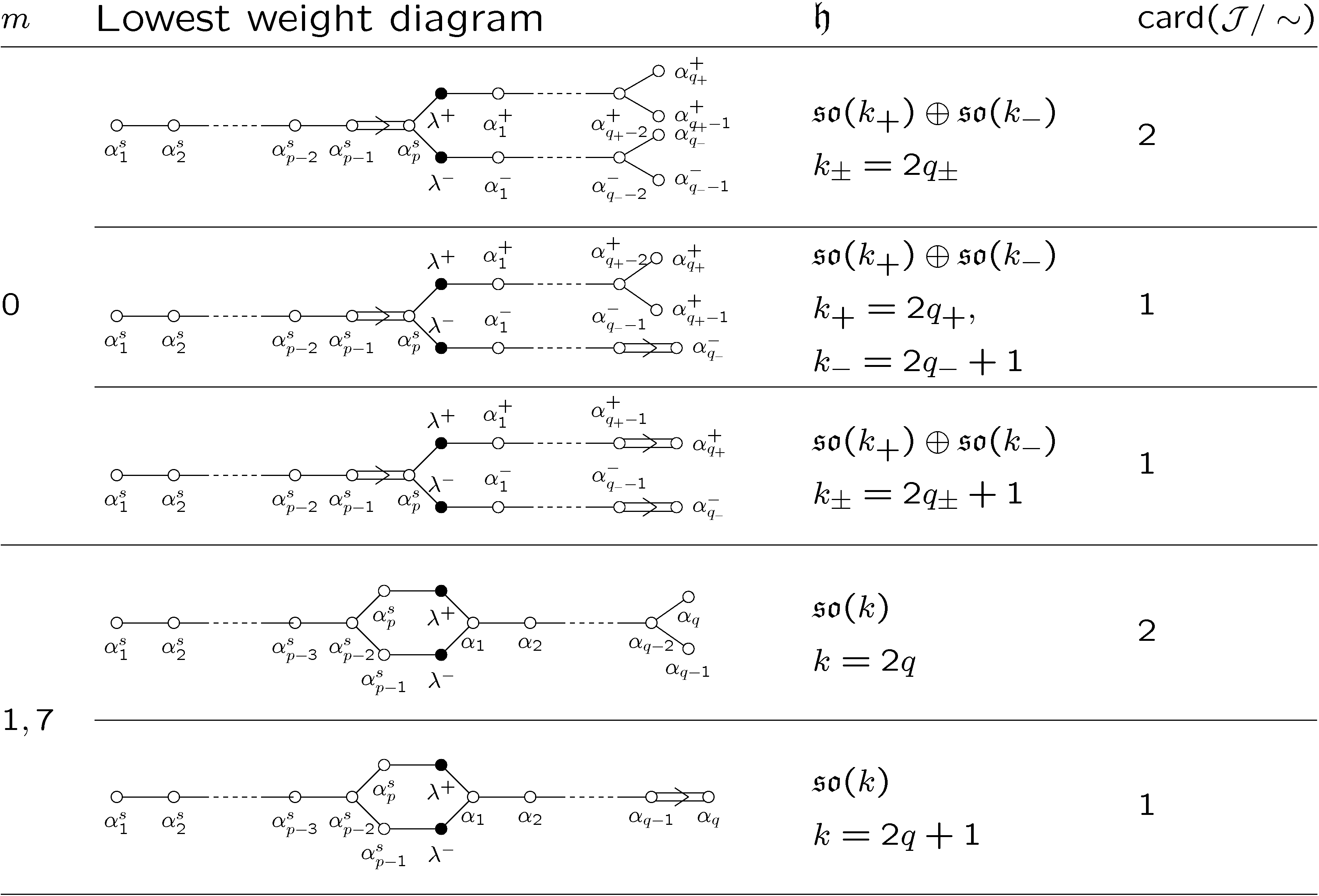 Isoparametric foliations on CPn
Classification: projections of FKM-foliations  II
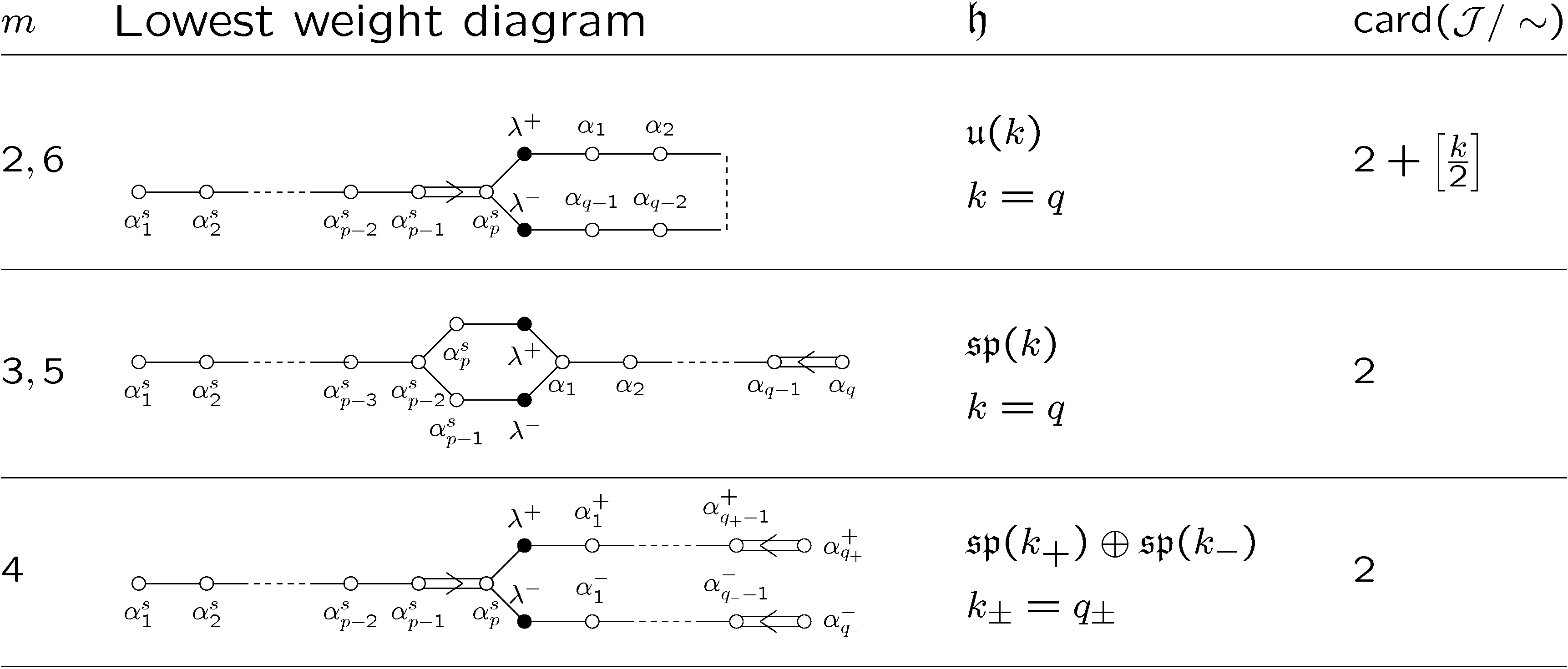